Causal Inference 101
When correlation does imply causation


Ehud Karavani @ Advanced csls seminar
[Speaker Notes: A lot of text so the presentation could be standalone for later review.
Feel free to question]
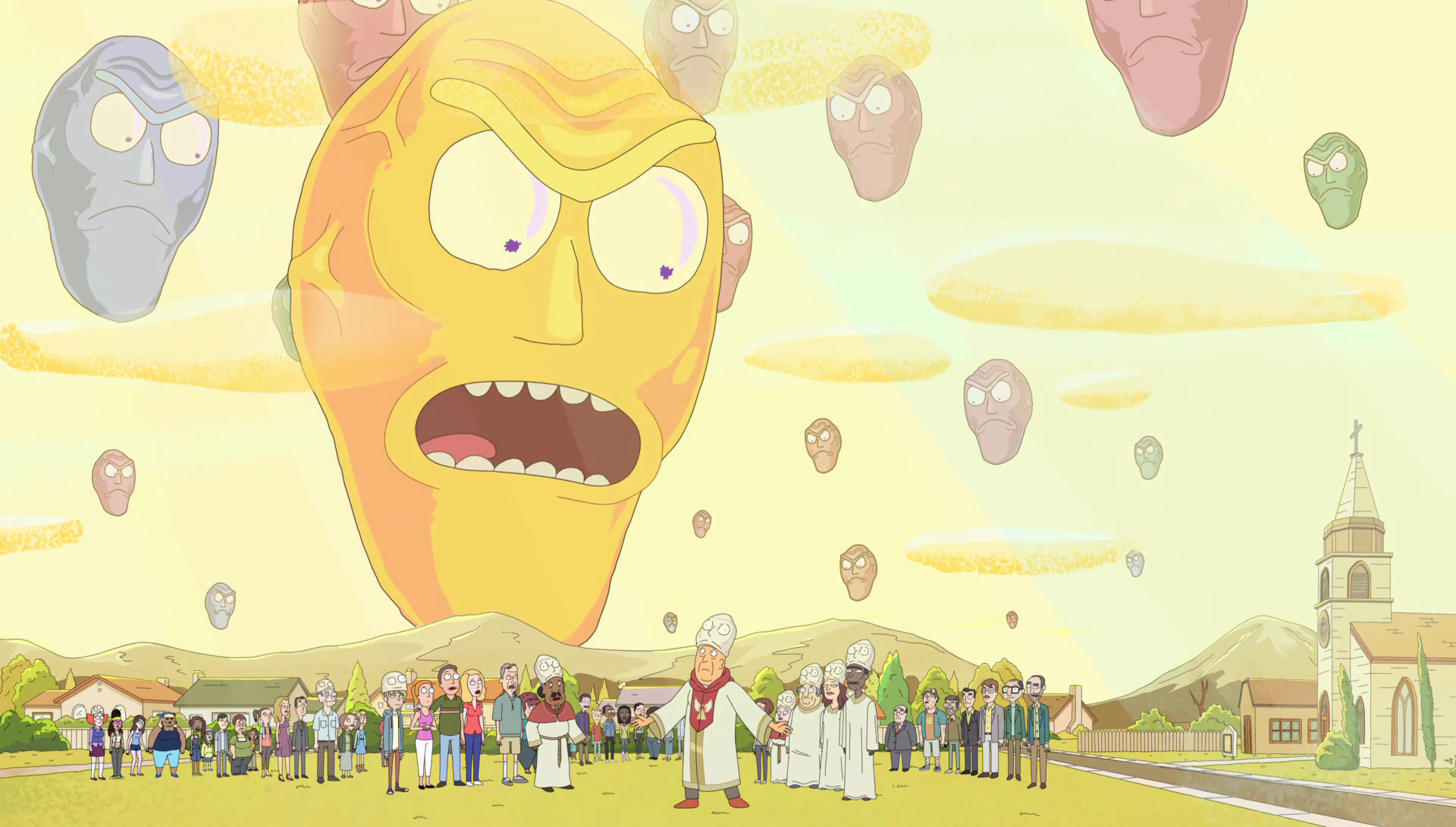 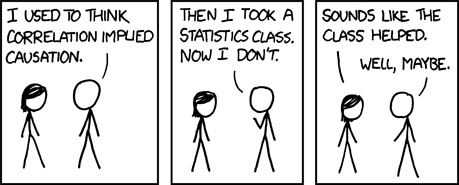 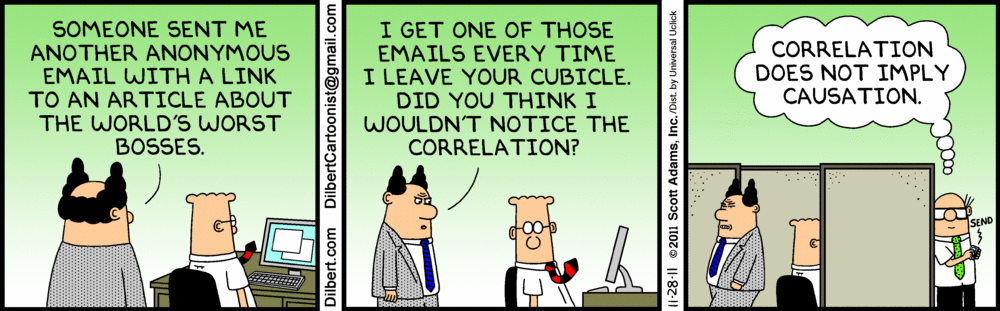 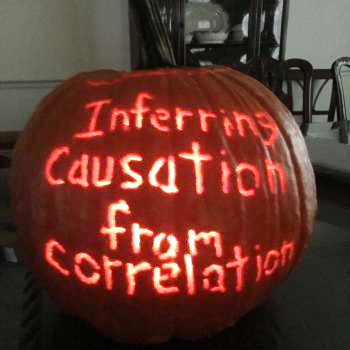 [Speaker Notes: We were told not to confuse correlation and causation.
But I hope that by the end of the talk we would know why and when we can conclude cause-effect relationship]
Humans Are Causal Thinkers
Homo-sapiens are excellent causal thinkers.

We gain causal conclusions from patterns in data, i.e. correlations. 

However we taught ourselves to be very careful about it when gaining insights from data.
… And for a good reason.
[Speaker Notes: Our story begins
We see things happening together and we can conclude cause and effect.]
“Data Are Dumb” – Judea Pearl
Data can only show patterns of association.
Tinkering with the monitor’s needle will not change your blood pressure!
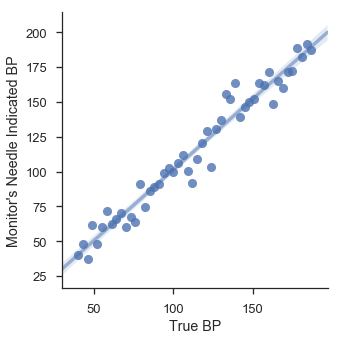 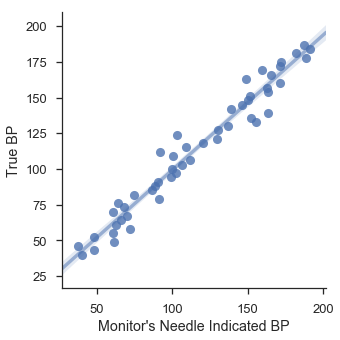 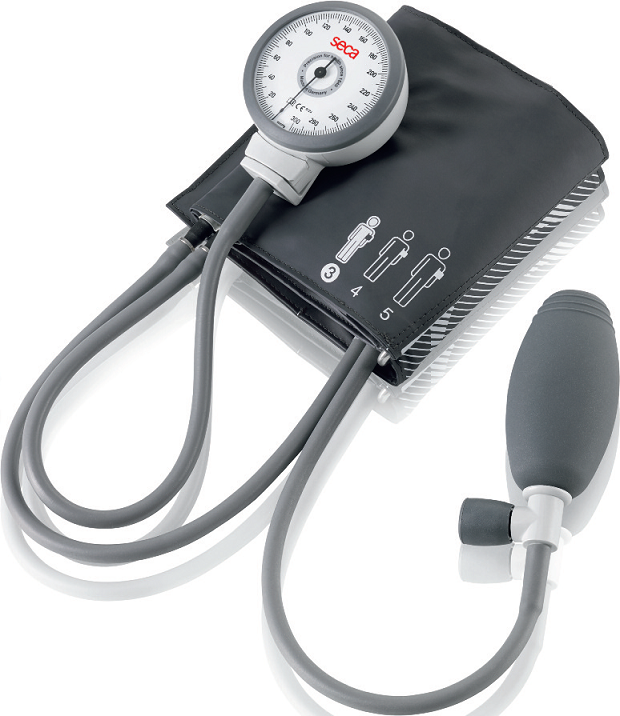 [Speaker Notes: BP monitor. With some noisy measurement.
BP raising so does the needle indication.
The relation is invariant to direction. That’s why we can transpose (Galton)
Holding the needle in the BP monitor will not keep BP constant.]
“Data Are Dumb” – Judea Pearl
Data can only show patterns of association.
Tinkering with the monitor’s needle will not change your blood pressure!
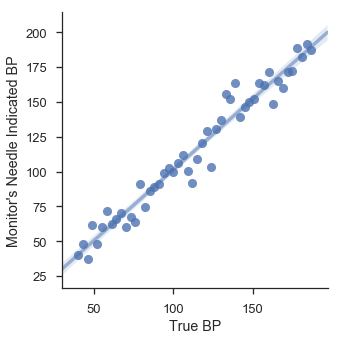 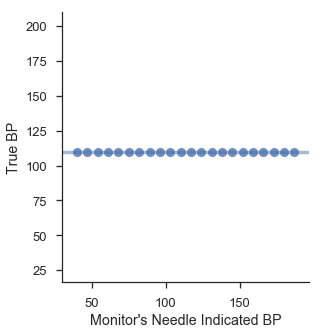 How blood pressure truly behaves when intervening with monitor’s needle:
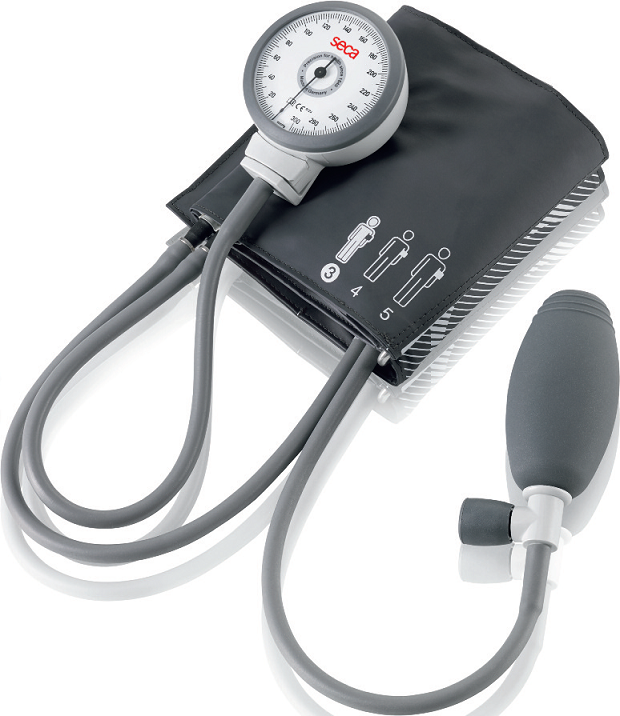 [Speaker Notes: Blood pressure as function of moving the needle]
“Data Are Dumb” – Judea Pearl
Data can only show patterns of association.
Increasing blood pressure won’t increase your sodium intake!
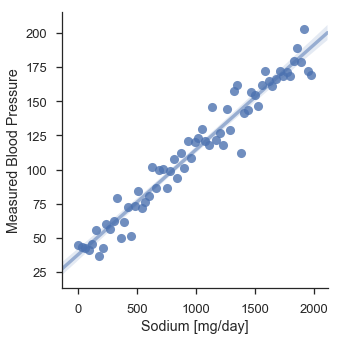 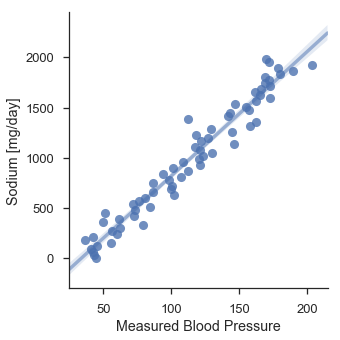 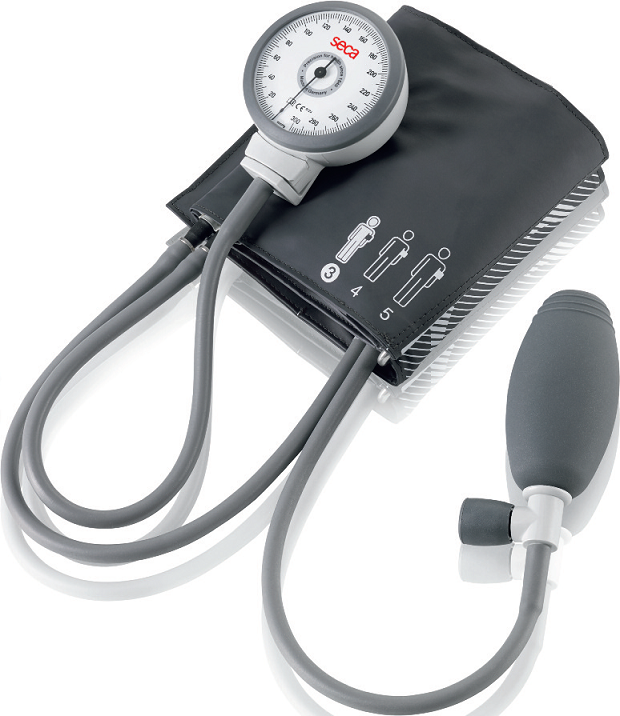 [Speaker Notes: More serious example: increasing blood pressure won’t increase your sodium intake!]
Fun Fact: 
This is called sphygmomanometer
“Data Are Dumb” – Judea Pearl
Data can only show patterns of association.
Increasing blood pressure won’t increase your sodium intake!
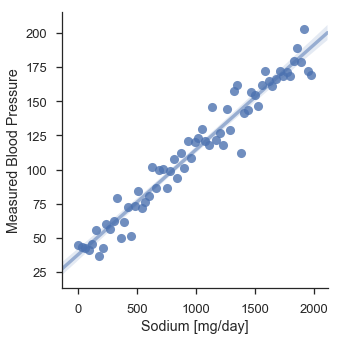 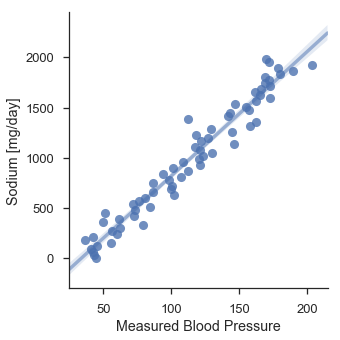 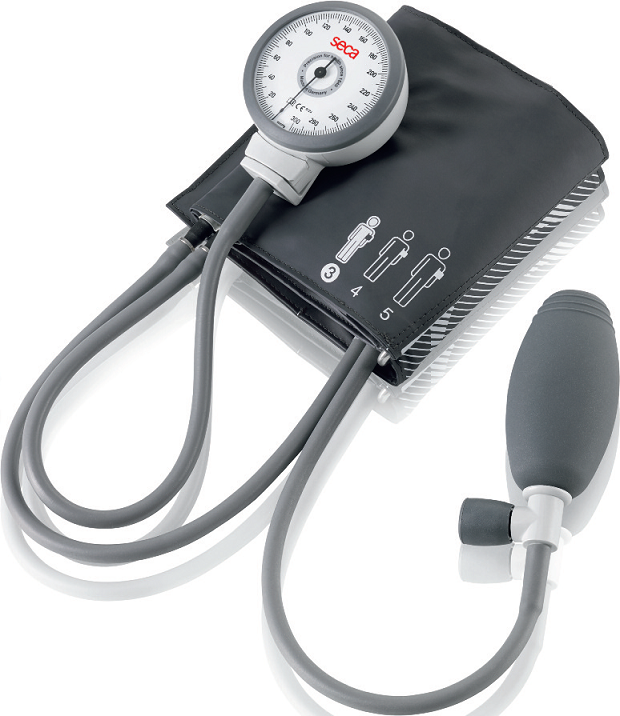 [Speaker Notes: Fun fact!]
Randomized Control Trial
The gold standard for concluding a causal effect.

How can we assert it was the sodium increasing blood pressure?

The procedure:
Gather many people.
A coin is tossed to determine if a participant is in control or treatment group. Treatment group get treated. Controls are provided with placebo.
[Speaker Notes: How can we say it was the sodium and not the atmosphere in the nurse’s room?]
Randomized Control Trial
The gold standard for concluding a causal effect.

Randomization causes no other feature to determine group assignment or to be associated with blood pressure.
For example: Being young reduces blood pressure. Randomization assures age distribution will the same in each group so, on average, age won’t account for changes in blood pressure because similar amount of young people will be in both groups. 
So the change in outcome is only due to the change treatment.
Correlation is causation.
[Speaker Notes: Same distribution = unbiased sample. 
All other covariates (age, sex…) are, by randomization, will not be associated with the outcome – they will be similarly distributed between groups so their effect on the outcome will cancel out.]
Randomized Control Trial
RCTs are not always feasible:
Ethics		(smoking causes cancer?)
Cost		(effect of space on gene expression)
Time		(effect on fertility?)
Generalization	(unrealistic experiment setting)

On contrast – data is abundant 
Can it be utilized for causal insights?
[Speaker Notes: Problem is RCT not always feasible.
Fertility – men have 50-60 years of fertility.
Generalization – medicine with side effects, will be discarded by reg users, is it half as good? Is it worse?]
Causal Effect from Observed Datasets
Observed dataset – data is taken from usual day-to-day activity.

In order to infer causal conclusions we would need to either
Assume\condition our dataset
Enforce a generative data process on the environment

No state-of-the-art neural net architecture to our aid.
The Secret was within us all along!
Two Schools of Causal Inference
Assume on the environment
Condition the dataset
Explicit model:Assume a generative process in the form of a graph (causal diagram).
Everything is possible cause.
Do-calculus. Graph methods.

Causality: Models, Reasoning and Inference [2nd edition 2009’]
Implicit model:Assume you can emulate an RCT from the dataset.
No causation without manipulation.
Harness conditional statistics.

Causal Inference for Statistics, Social, and Biomedical Sciences [2015’]
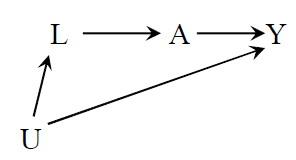 [Speaker Notes: To make causal conclusion we would need to make assumptions or enforce a generative causal model we believe represent how data was generated.Those represent the two known schools in current causal inference field – Pearl vs Rubin.]
Two Schools of Causal Inference
Assume on the environment
Condition the dataset
Explicit model:Assume a generative process in the form of a graph (causal diagram).
Everything is possible cause.
Do-calculus. Graph methods.

Causality: Models, Reasoning and Inference [2nd edition 2009’]
Implicit model:Assume you can emulate an RCT from the dataset.
No causation without manipulation.
Harness conditional statistics.

Causal Inference for Statistics, Social, and Biomedical Sciences [2015’]
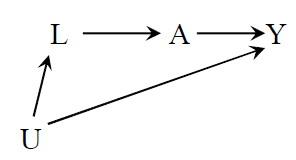 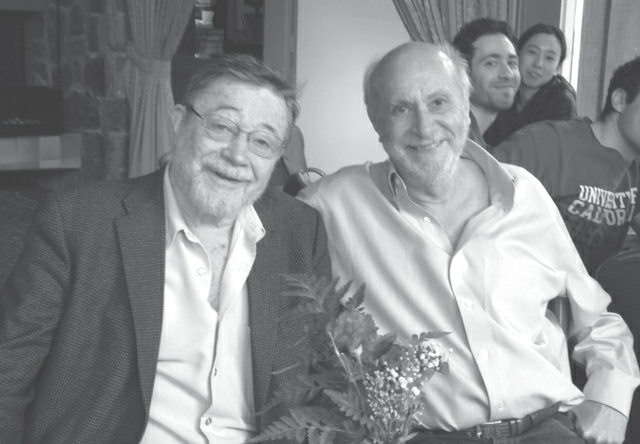 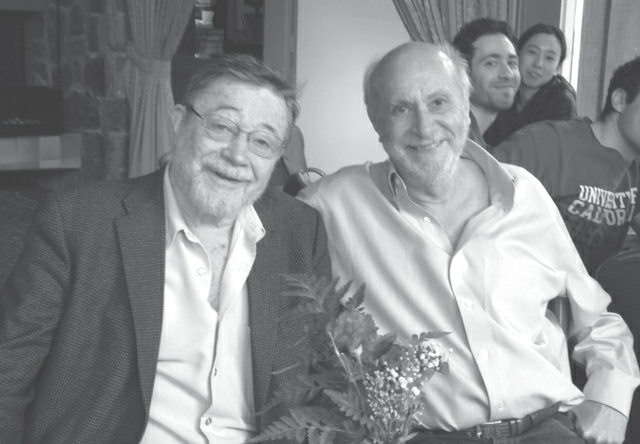 Photo by Grace Hyun Kim, taken from The Book of Why by Pearl
Two Schools of Causal Inference
Assume on the environment
Condition the dataset
Explicit model:Assume a generative process in the form of a graph (causal diagram).
Everything is possible cause.
Do-calculus. Graph methods.

Causality: Models, Reasoning and Inference [2nd edition 2009’]
Implicit model:Assume you can emulate an RCT from the dataset.
No causation without manipulation.
Harness conditional statistics.

Causal Inference for Statistics, Social, and Biomedical Sciences [2015’]
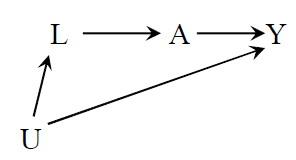 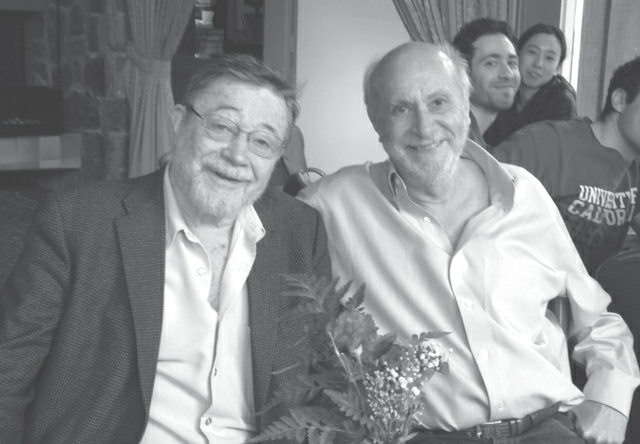 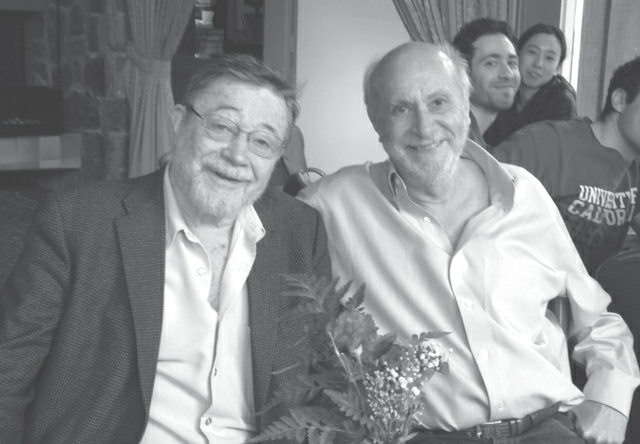 Photo by Grace Hyun Kim, taken from The Book of Why by Pearl
[Speaker Notes: Pearl pionneered Bayesian networks and computational graphs, so he’s model is a generative one.]
Two Schools of Causal Inference
THIS TALK
Assume on the environment
Condition the dataset
Explicit model:Assume a generative process in the form of a graph (causal diagram).
Everything is possible cause.
Do-calculus. Graph methods.

Causality: Models, Reasoning and Inference [2nd edition 2009’]
Implicit model:Assume you can emulate an RCT from the dataset.
No causation without manipulation.
Harness conditional statistics.

Causal Inference for Statistics, Social, and Biomedical Sciences [2015’]
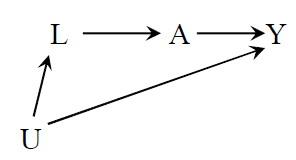 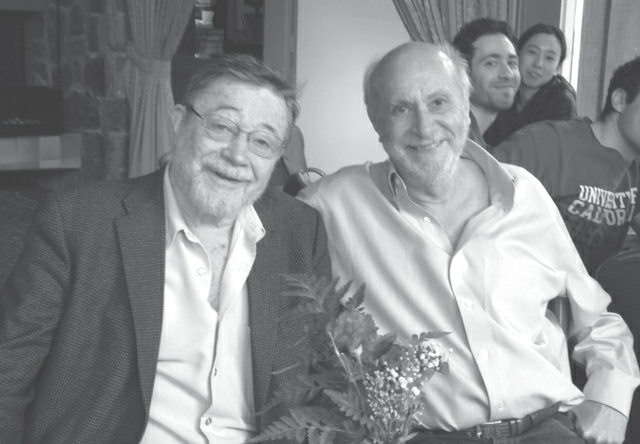 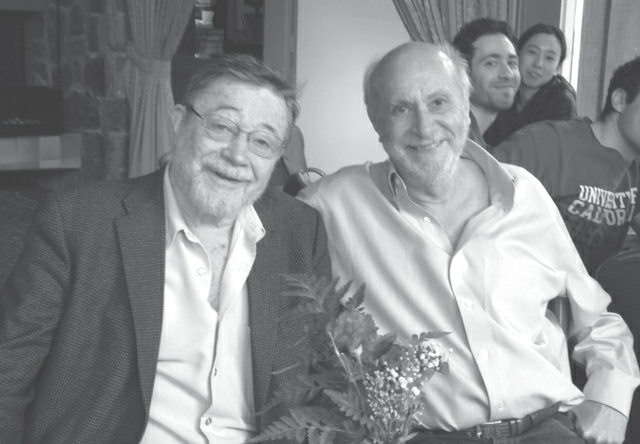 THIS GUY
[Speaker Notes: Rubin’s Causal Model]
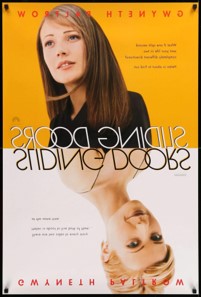 Counterfactuals
Potential outcomes - What would have happen if? 
Impossible to observe (unless you travel between multiple universes)
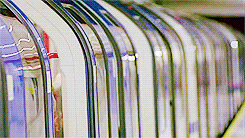 [Speaker Notes: First thing is to invoke counterfactual thinking.Why it is impossible to observe. Although we predict it daily (when we do planning).]
Rubin’s Causal Model - Notation
[Speaker Notes: Mathematical language to describe counterfactuals.
X, Y like regular ML tasks. Special variable A.
Now we go utilize 100 years of statistics to our cause.]
Defining Effect
Additive Effect
Multiplicative Effect
Odds Ratio
[Speaker Notes: An imaginary world were we would either give the treatment to everyone, or deny the treatment from everyone.
RCTs can’t answer that, they are just a proxy (estimation) for that question.
This allows unrealistic yet useful language (just like non-Euclidean geometry, for example).]
The Fundamental Problem of Causal Inference	(Holland 86’)
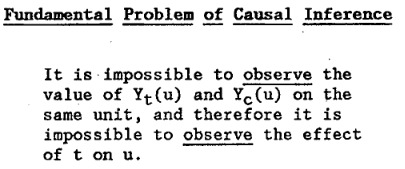 [Speaker Notes: So we can’t ask what would’ve happen if everyone would get and not-get.
Like quantum, we’re in some superposition (hypothetical world) until we need to actually decide whether to give or not. Once we do that we can observe only one course of reality.]
The Fundamental Problem of Causal Inference
Half of the needed values are missing
“Effect” from Observational Data
[Speaker Notes: E[Y|A=1] is basically “take all off those who were treated and calculate the mean of their outcome”.
This is what we can measure in an RCT.]
“Effect” from Observational Data
[Speaker Notes: E[Y|A=1] is basically “take all off those who were treated and calculate the mean of their outcome”.
This is what we can measure in an RCT.]
“Effect” from Observational Data
[Speaker Notes: E[Y|A=1] is basically “take all off those who were treated and calculate the mean of their outcome”.
This is what we can measure in an RCT.]
Identifiability of Causal Effect
[Speaker Notes: When can we look at data and conclude a true causal effect? “Identify causal effect”.]
Positivity		     (Identifiability Condition 1)
[Speaker Notes: Needed for inference.
Can be violated from statistical reasons (sampling error) or structural causes (such individuals are never treated)
The two groups should have similar statistical features.]
Consistency	     (Identifiability Condition 2)
[Speaker Notes: The connection between the hypothetical world to real life.
Consistency is an assumption.
Expected to hold if
Treatment is well defined
No causal interference (one’s outcome is not affected by another’s)]
Exchangeability   (Identifiability Condition 3)
[Speaker Notes: Take individuals that were treated. Imagine what would’ve happen if they haven’t got the treatment. Would the outcome be the same as the for those who in reality did not receive. Then there is no other thing affecting the outcome beside the treatment.
Whatever you received in reality does not affect the what would’ve happen if you received. So the assigning does not matter (can be ignored).
Treatment does not predict the outcome, so P(Y|A,X)=P(Y|X) – treatment is ignored.
This same distribution in each treatment group is exactly what randomization did in RCT for covariates, but here we extend it to also hold for potential outcomes (namely, not just the covariates).]
Derivation of Causal Effect from Observed Conditional
Counterfactual
Observed
[Speaker Notes: Hypothetical on the one side of the equation. Measured from the data on the other.]
Randomized Control Trial - Revisited
[Speaker Notes: Placebo effect: if E[Y|A=1] = E[Y^1] + excitement so E[Y^a] \neq E[Y|A=a] – no consistency (that’s why we placebo the controls, so we’d have the effect of “excitement” for them as well, and it would cancel out when we compare E[Y|A=0] and E[Y|A=0]).]
Emulating Target Trial	[Hernan & Robins 16’]
Causal inference is (mostly) about emulating a randomized control trial from observational data:
Each causal effect has a hypothetical RCT that can quantify it.


Many challenges in doing that, we will touch on confounding:
A covariate affecting both the outcome and the treatment assignment.Change in outcome may be a “mix” of the contributed effect of the covariate and the effect due to the treatment.
[Speaker Notes: Embedding the observational data into an RCT. 
Building cohort – require defining a study design (out of scope).]
Matching
[Speaker Notes: Matching types: 1-to-1, many-to-1, all-below-threshold…
Can discard samples with no matching (caliper) – lack of positivity.]
Matching	(An Example)
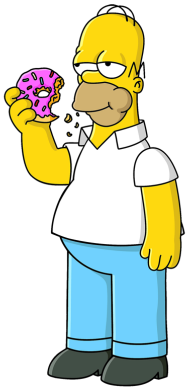 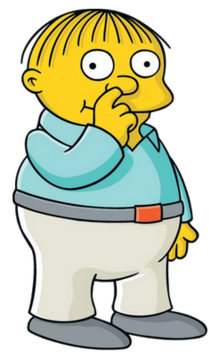 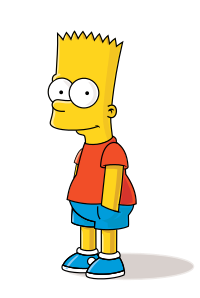 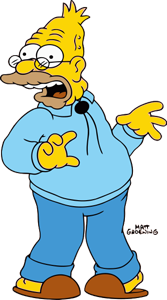 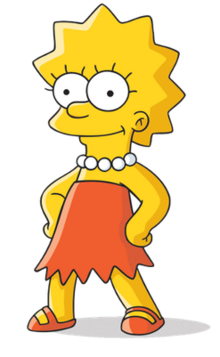 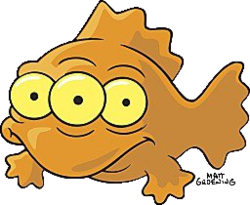 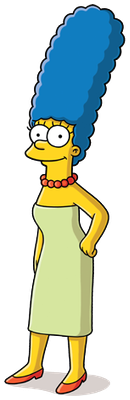 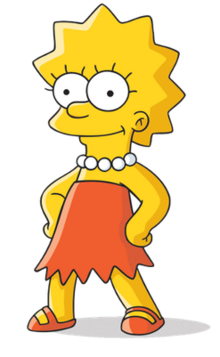 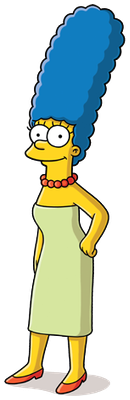 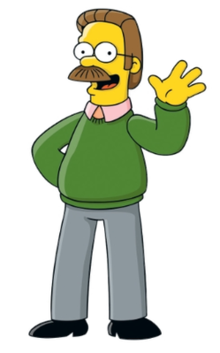 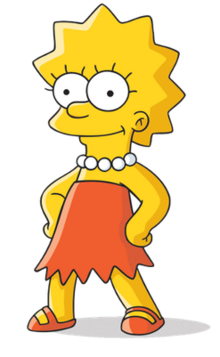 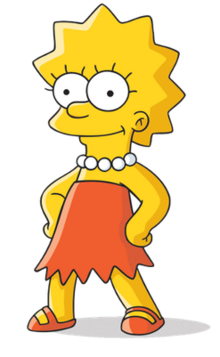 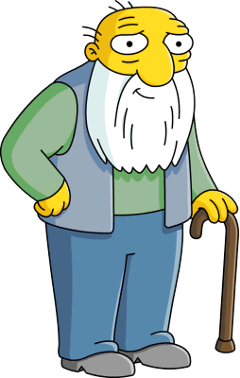 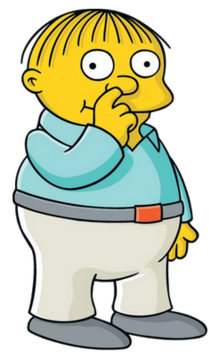 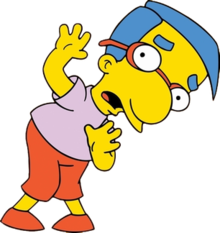 [Speaker Notes: We have a population with different ages and sexes.
Positivity (fish)
Control group being usually larger (many Lisas)]
Matching	(An Example)
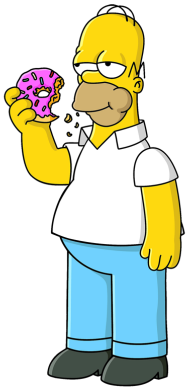 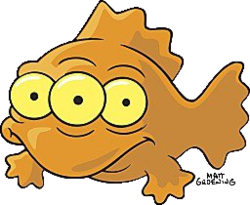 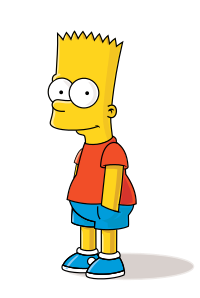 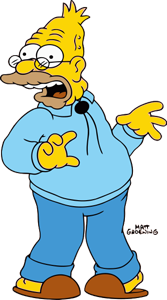 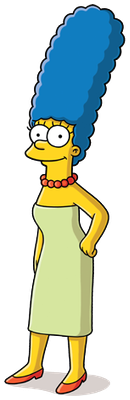 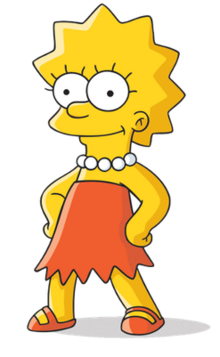 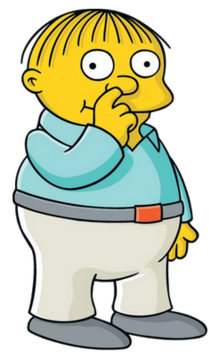 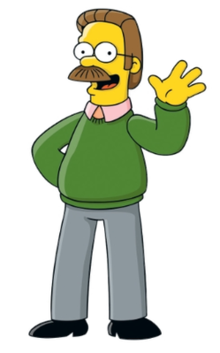 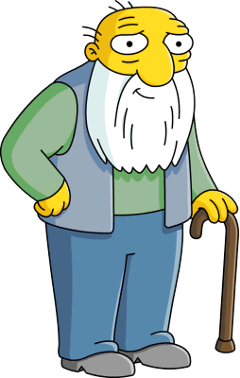 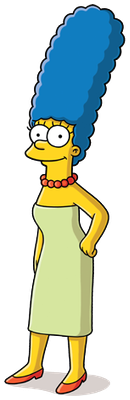 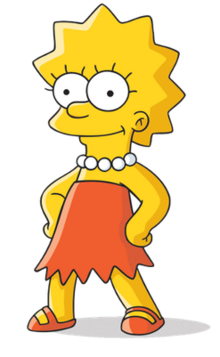 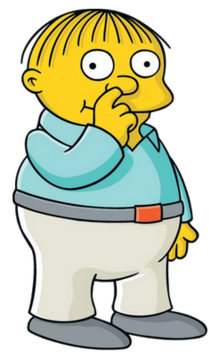 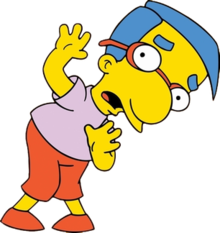 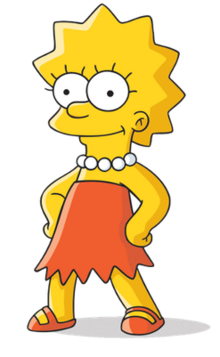 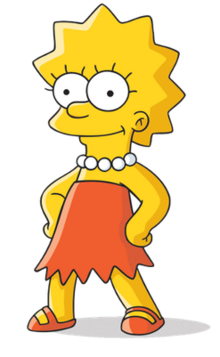 [Speaker Notes: We have a population with different ages (young old elder) and sexes (male female).
Real data will be of much higher dimensionality.]
Inverse Probability Weighting
Consider the case where we have multiple control matches to a single treated.
Picking one in random 
make a noise the estimate (what if we pick an outlier?)
Noise which can be mitigated over multiple matching, i.e., multiple analyses, which can be computationally demanding.
Discards much of the data.
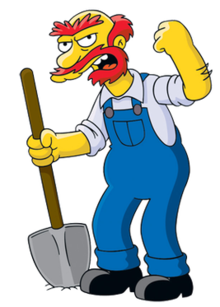 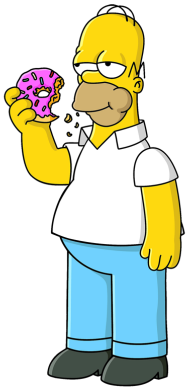 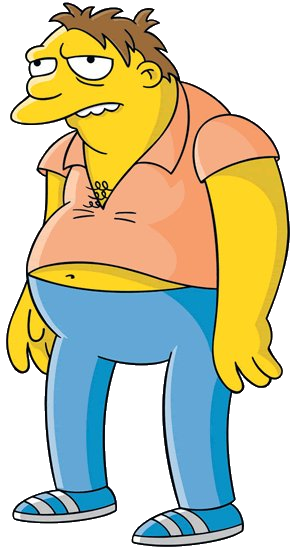 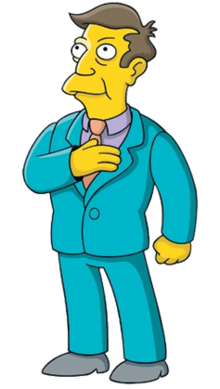 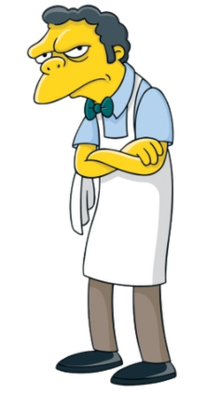 [Speaker Notes: All these matches to Homer in age and sex. But what if one is an outlier? How can we mitigate its effect on the analysis?]
Inverse Probability Weighting
Inverse Probability Weighting
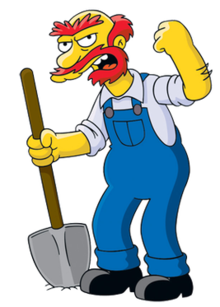 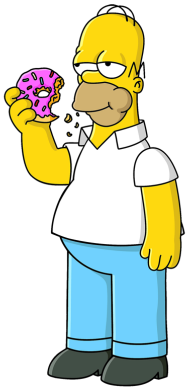 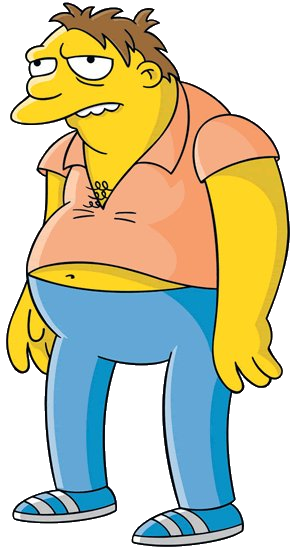 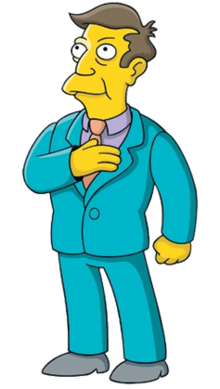 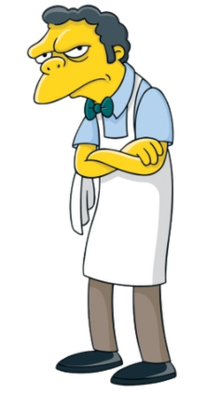 [Speaker Notes: Positivity to avoid denominator being zero.]
Inverse Probability Weighting
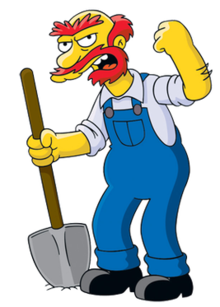 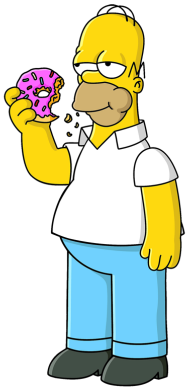 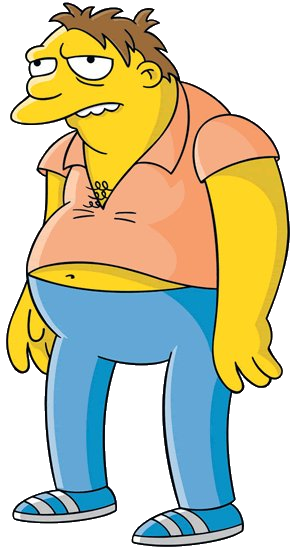 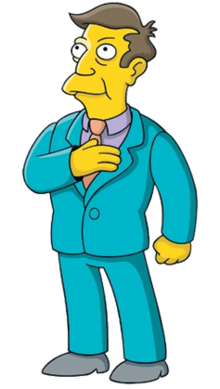 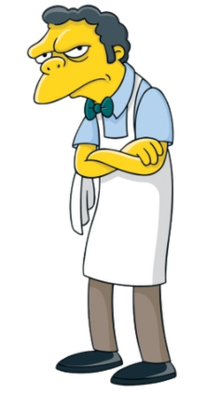 [Speaker Notes: Propensity – how much an individual is inclined to be treated.
Should be aware of model’s probability calibration since we are modeling actual probabilities.]
Inverse Probability Weighting
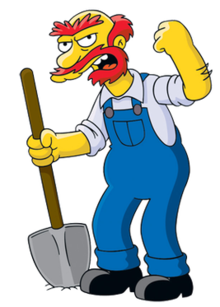 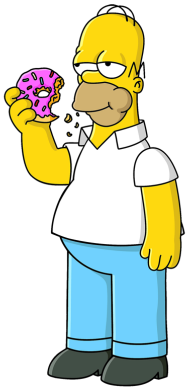 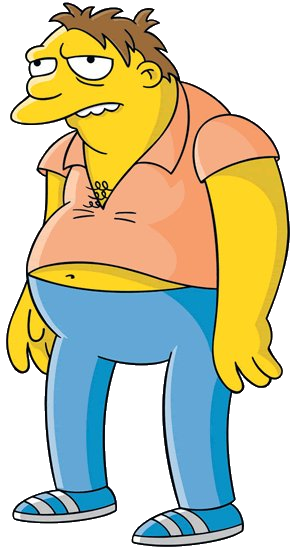 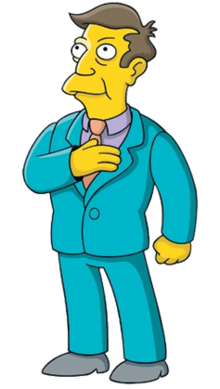 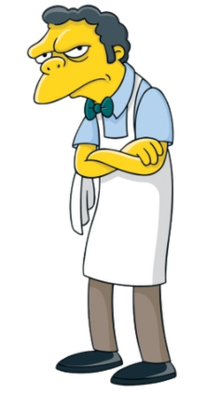 [Speaker Notes: This pseudo population resides in the magic realm of unrealistic counterfactuals.]
Inverse Probability Weighting
Agent Smithson
Hybrid – a quarter of each
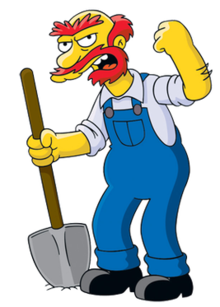 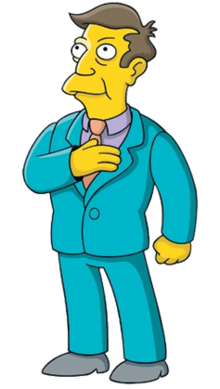 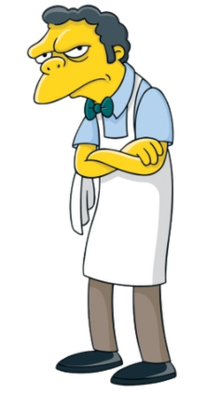 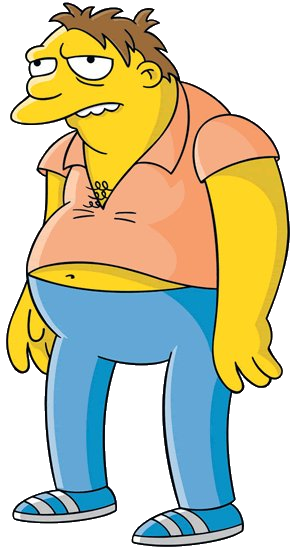 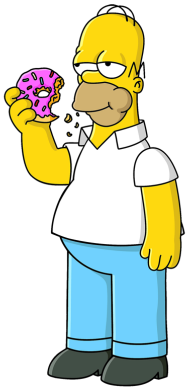 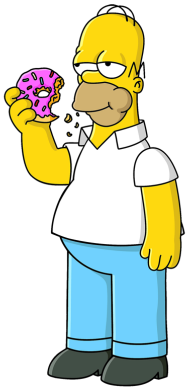 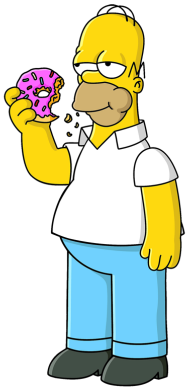 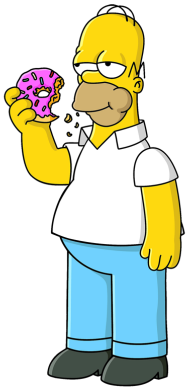 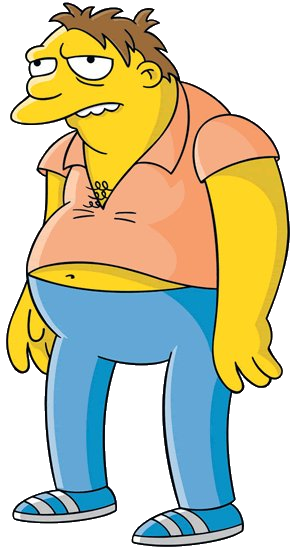 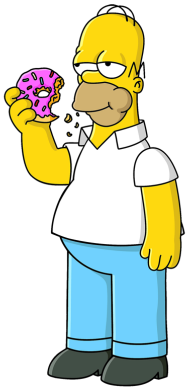 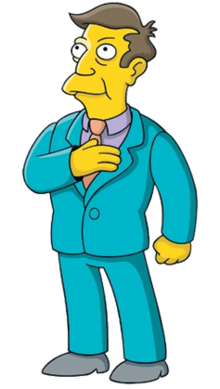 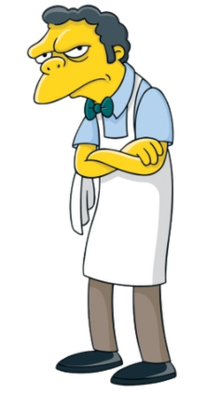 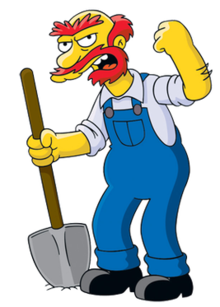 [Speaker Notes: This pseudo population resides in the magic realm of unrealistic counterfactuals.
In original pop some where more/less likely to be treated based on their covariates, now they are equally likely: Pr[A|X]=0.5]
Inverse Probability Weighting
[Speaker Notes: Estimating unbiased potential outcome using weighted average.]
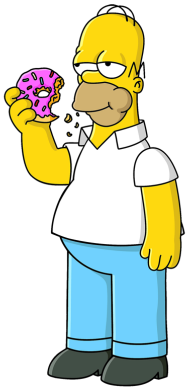 Simpson’s Paradox
Not a true philosophical paradox, simply an unintuitive result.

It occurs when the overall data (e.g., people) shows one trend, but, separately, the stratified groups (e.g., females/males) shows the opposite trend.
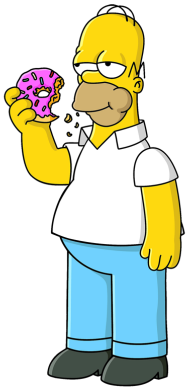 Simpson’s Paradox
Case study:
A real-life medical study comparing success rates of two treatments for kidney stones.
Treatment A: open surgery
Treatment B: less-invasive procedure



Data from Charig et. al. 86’
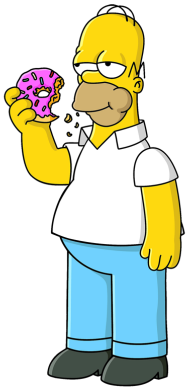 Simpson’s Paradox
Equal group sizes. Treatment B is better.
[Speaker Notes: Equal group size: 350.
Treatment B is better…]
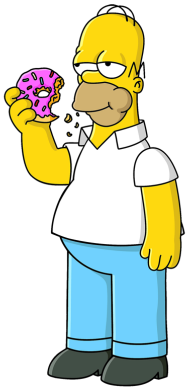 Simpson’s Paradox
How come Treatment A is better in both small and large stones, but worse overall?
[Speaker Notes: … or is it?]
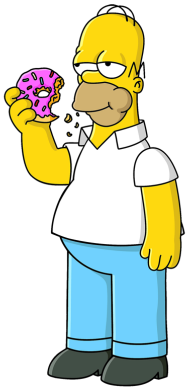 Simpson’s Paradox
Unequal distribution of severe/easy cases among treatments.
[Speaker Notes: Unequal distribution of good/bad cases among treatment.
Fractions don’t always comply to our intuition: A/B>a/b and C/D>c/d does not follow (A+C)/(B+D) > (a+c)/(b+d)]
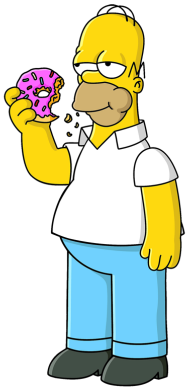 Simpson’s Paradox
Stone size is a confounder: it affects both the outcome (bigger stones has less chance for success) and the treatment assignment (bigger stones might not be feasible for the non-invasive treatment, open surgery might be “an overkill” for small stones) – Treatment B had unfairly more easy cases, thus the higher success rate
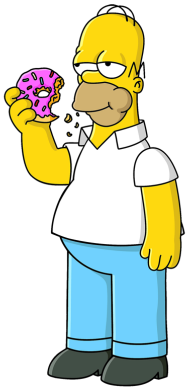 Visualizing how IPW can mitigate the confounding effect.
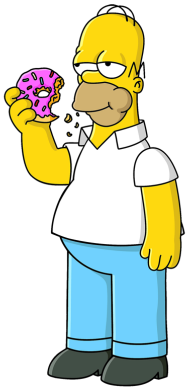 Simpson’s Paradox – Visualized
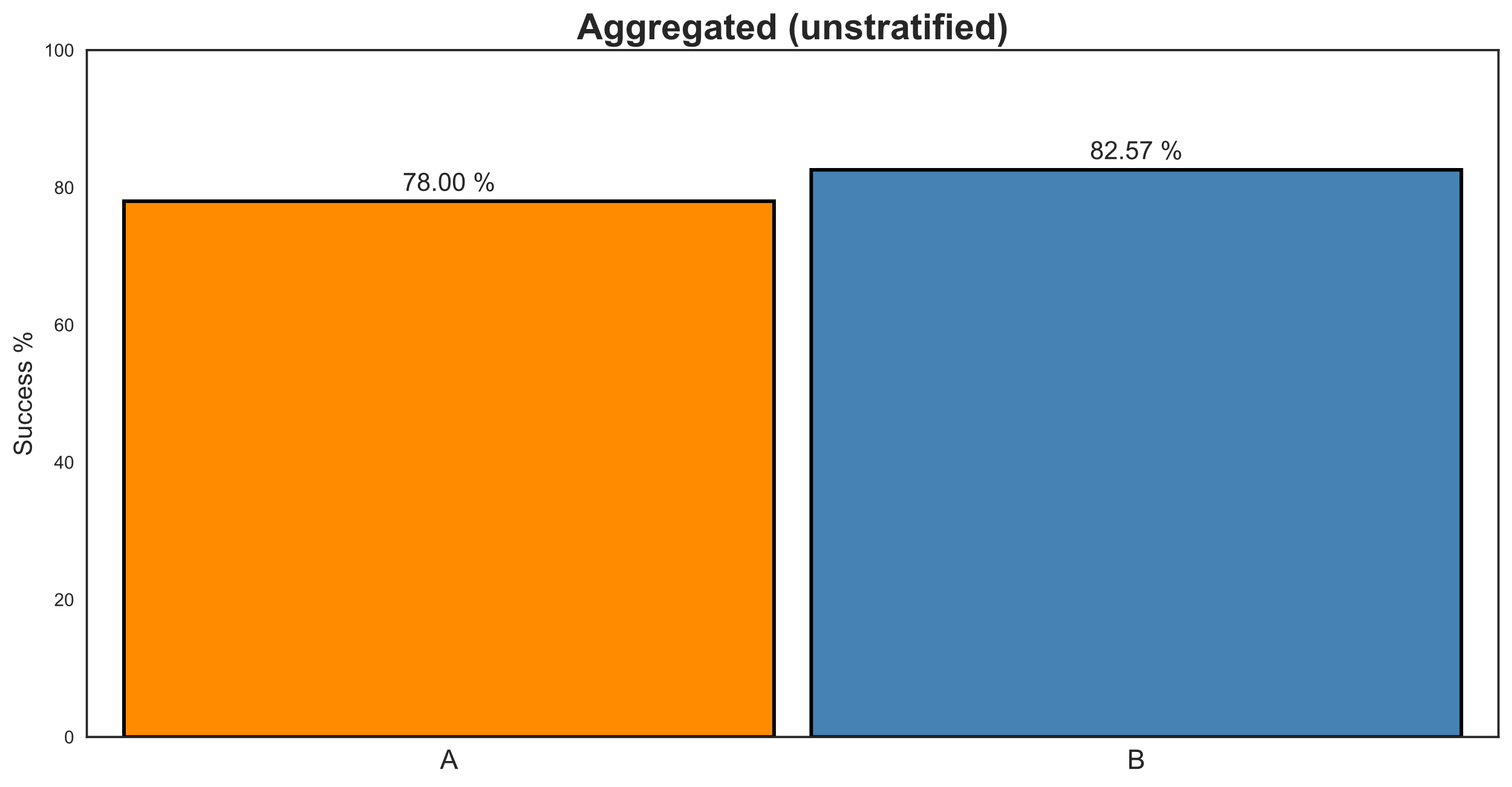 Width represents number of subjects
[Speaker Notes: Width has a meaning.]
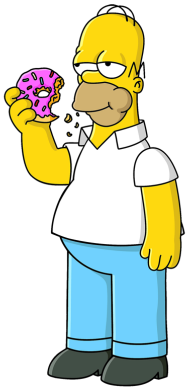 Simpson’s Paradox – Visualized
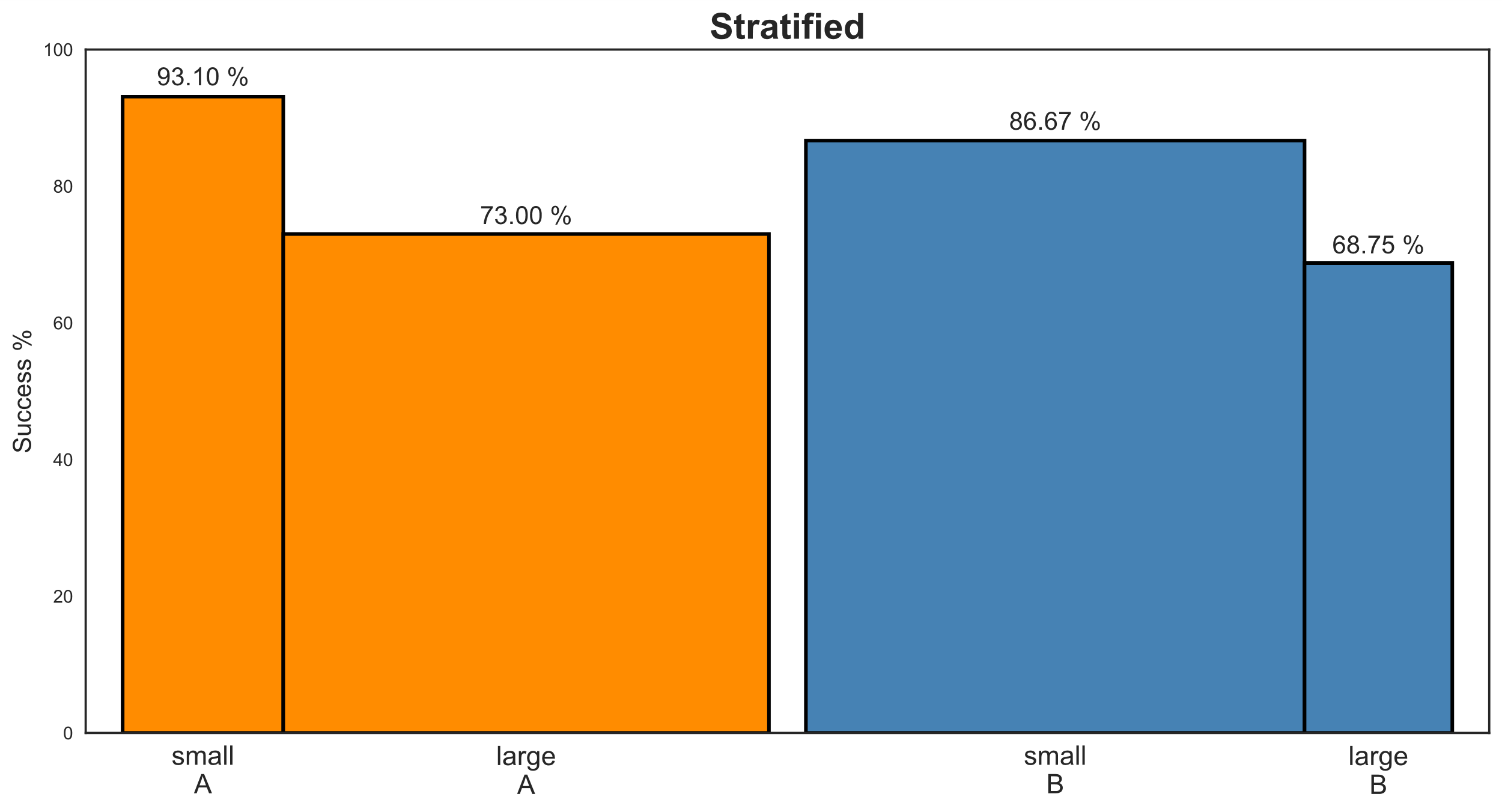 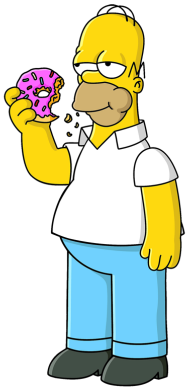 Simpson’s Paradox – Visualized
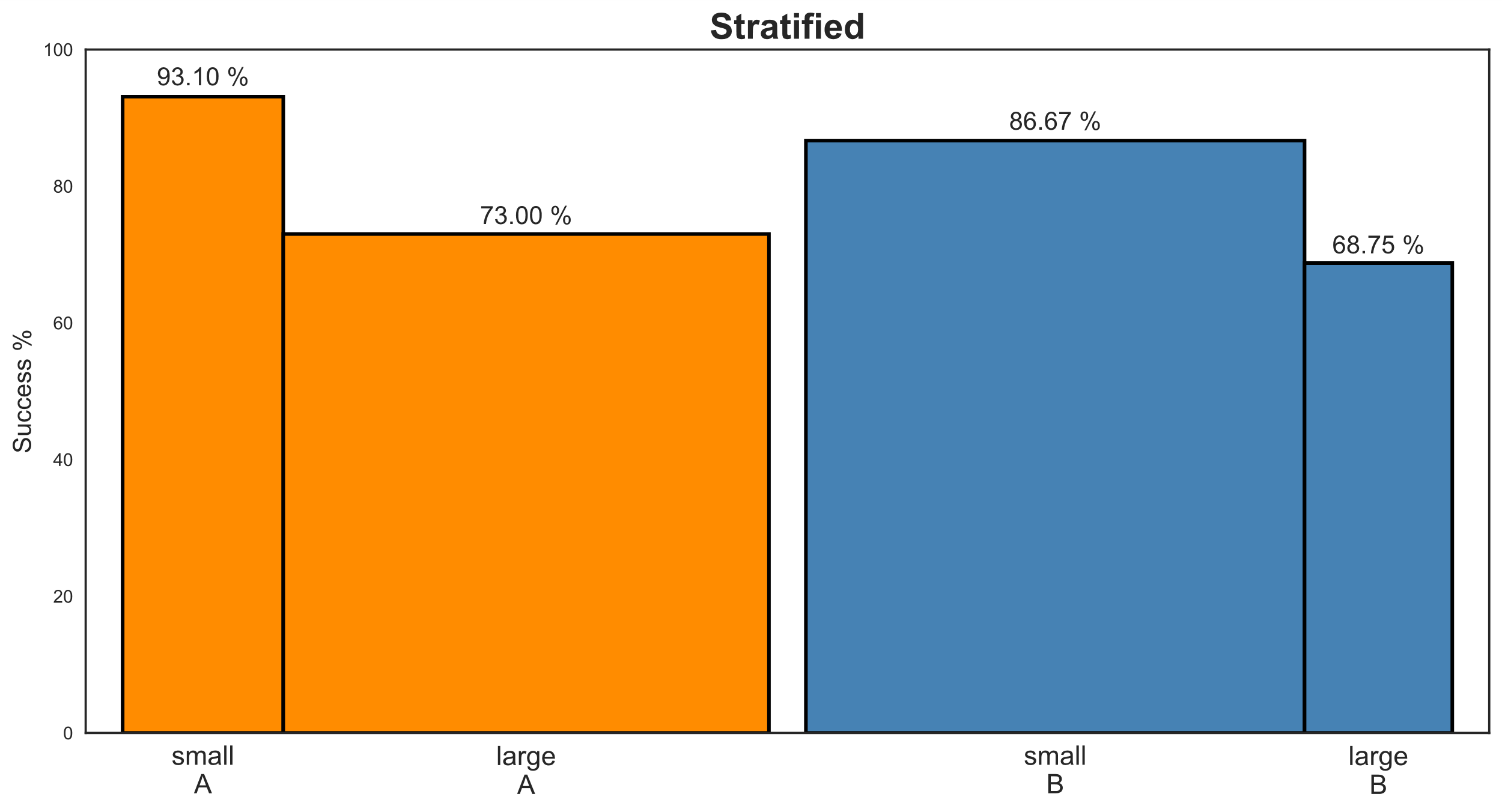 Place confounders next to each other
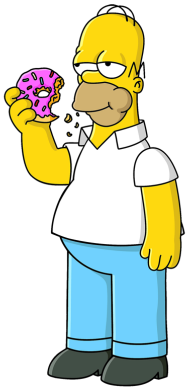 Simpson’s Paradox – Visualized
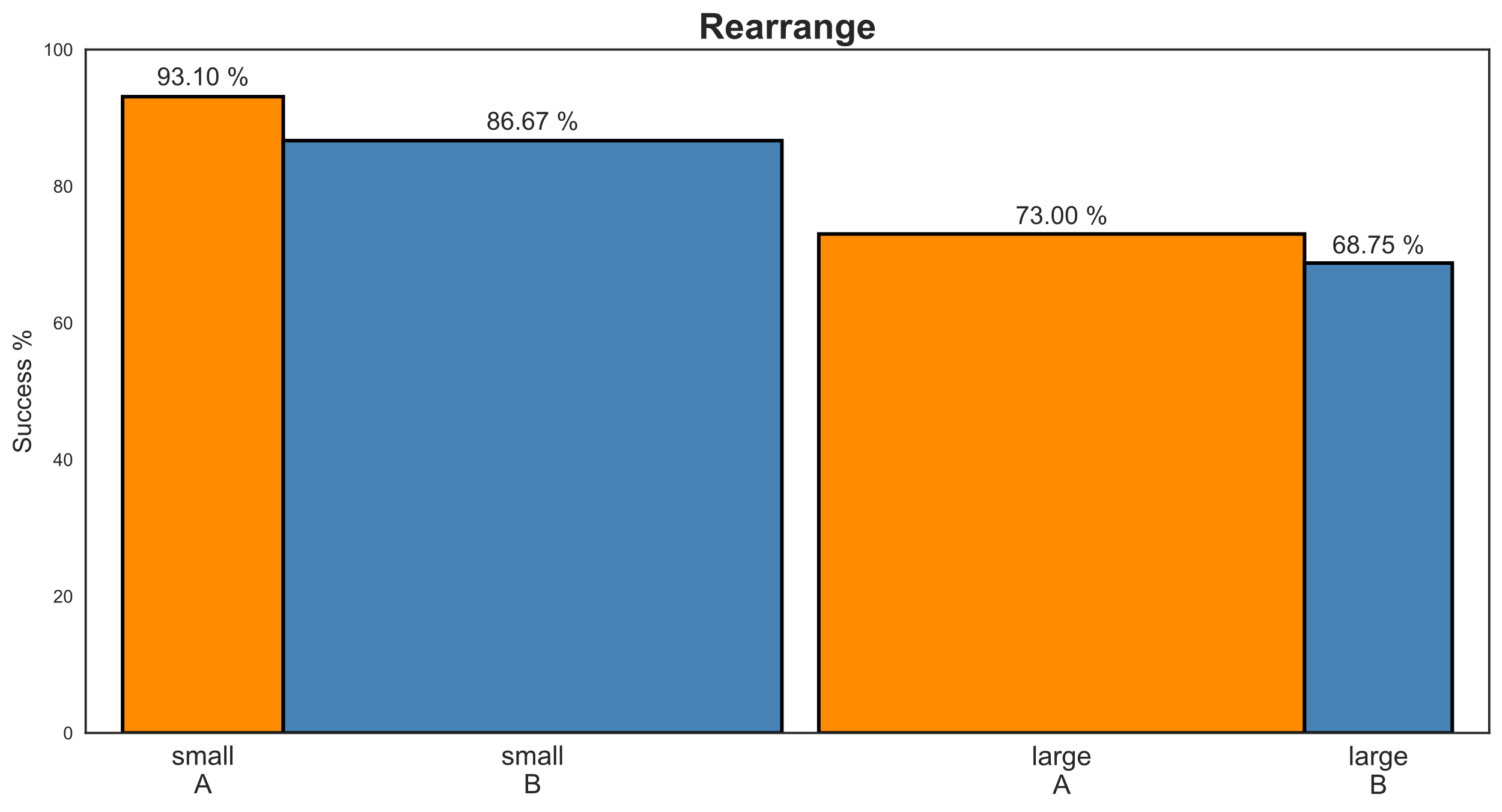 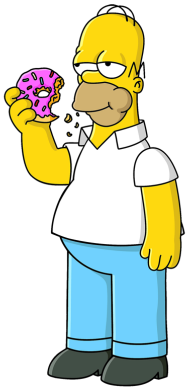 Simpson’s Paradox – Visualized
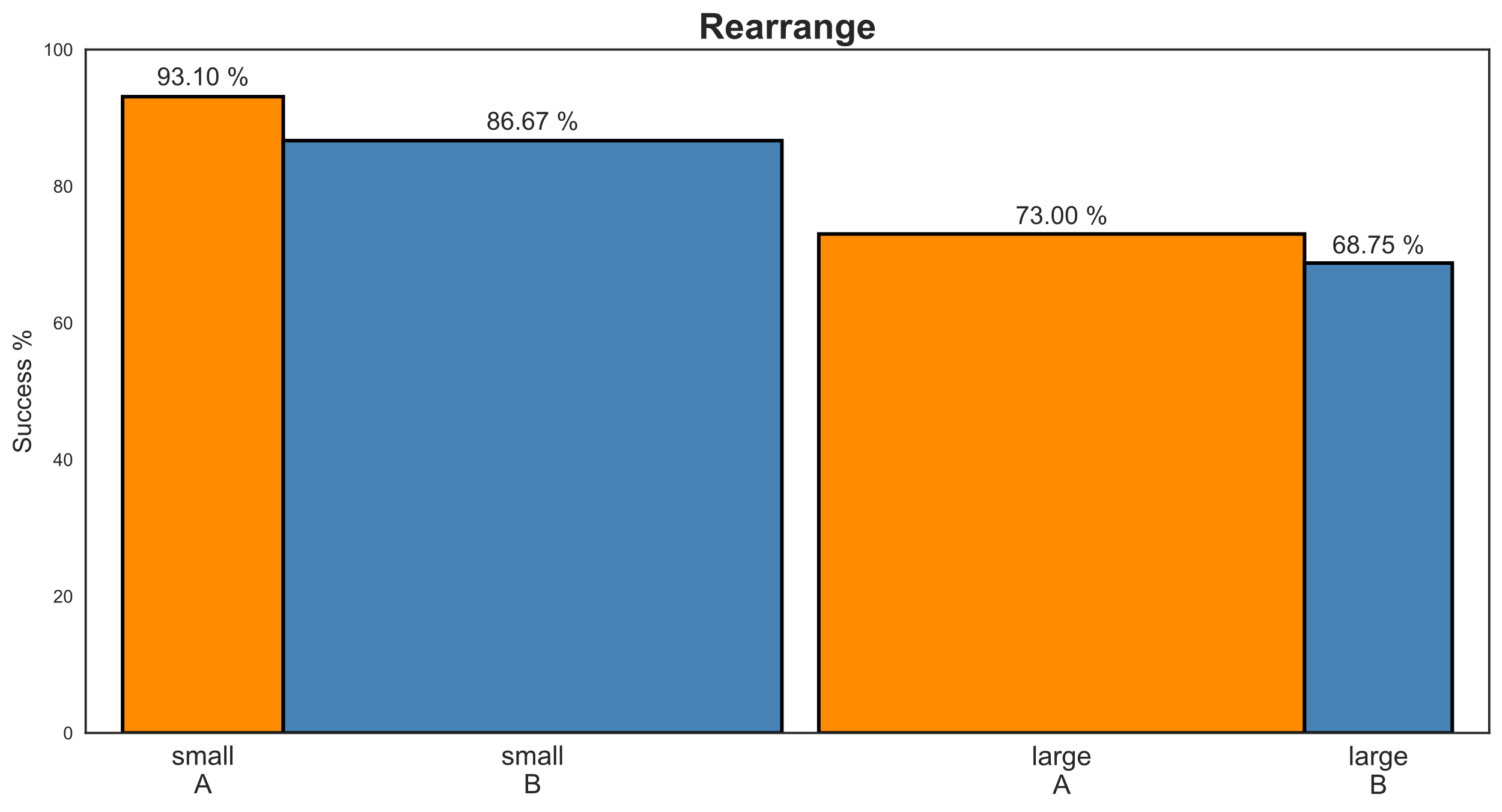 [Speaker Notes: A is better than B in both strata]
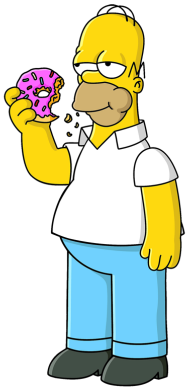 Simpson’s Paradox – Visualized
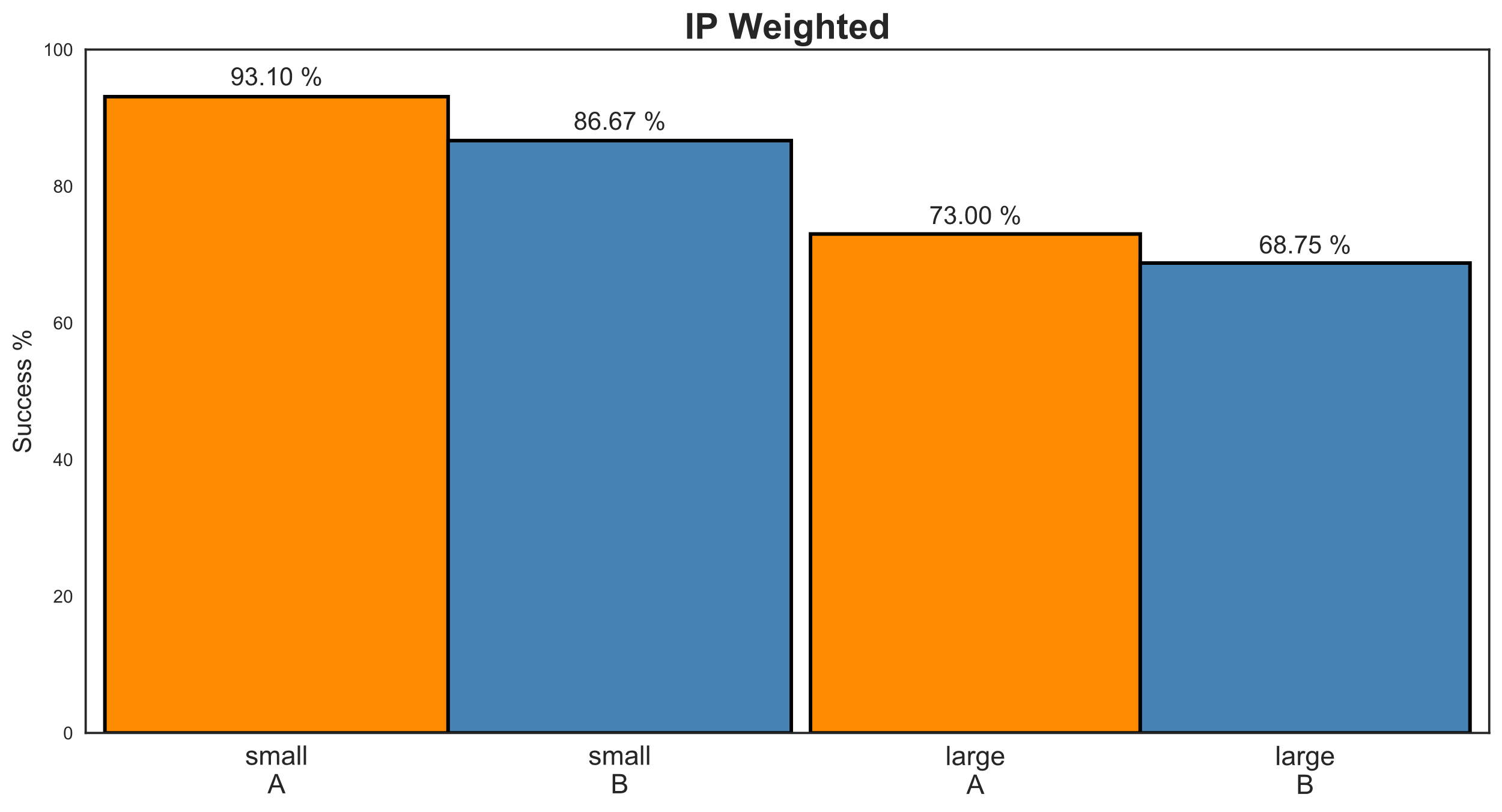 Equal width
Equal width
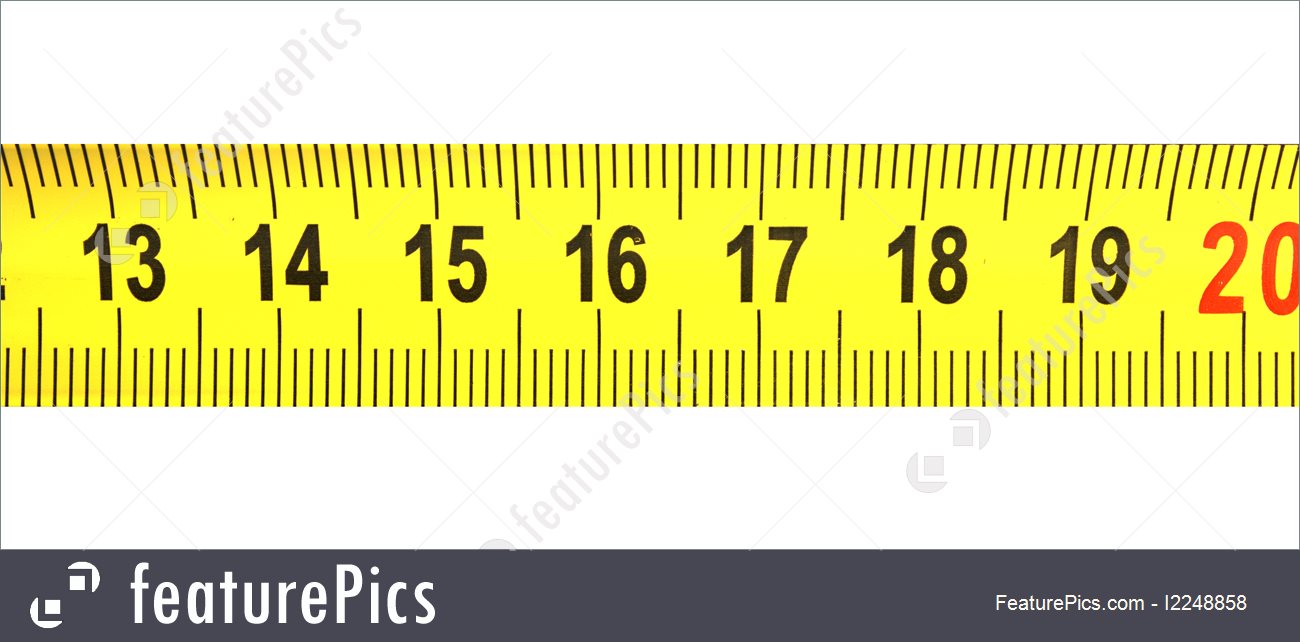 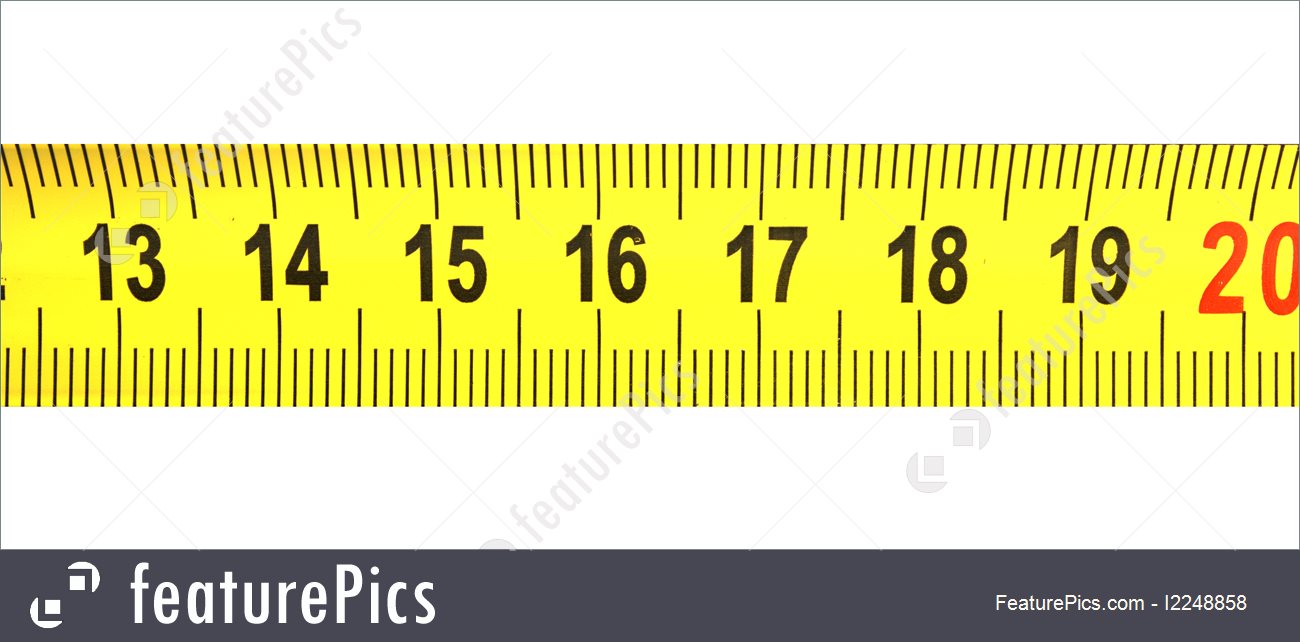 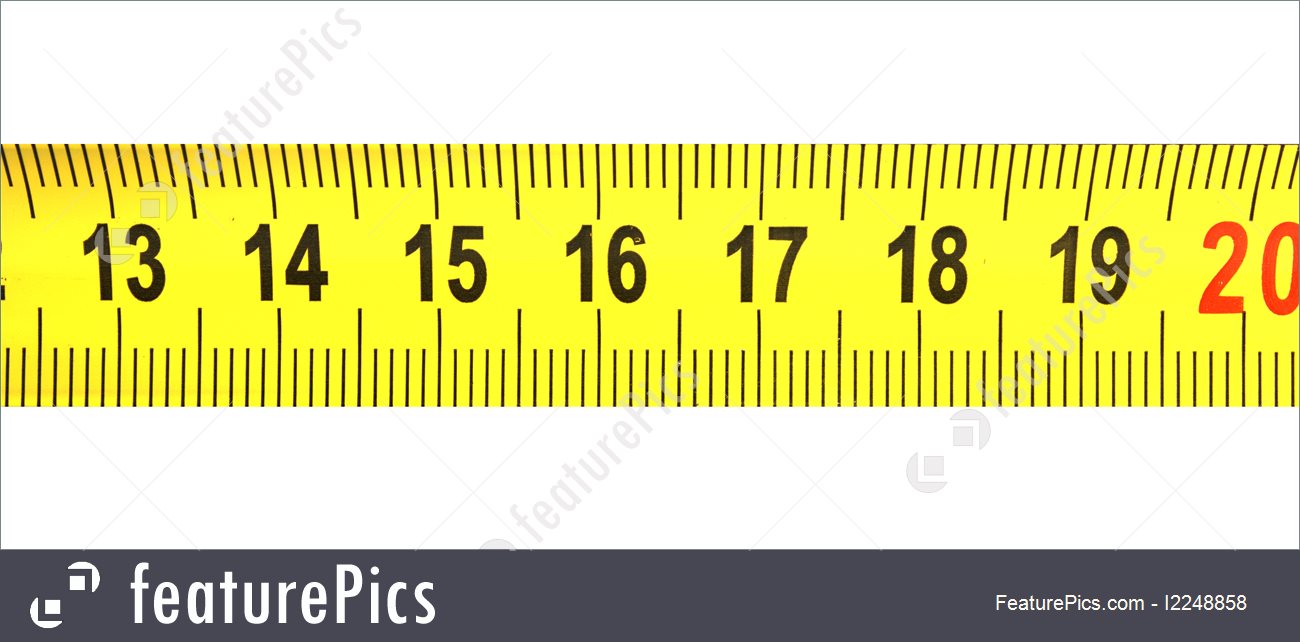 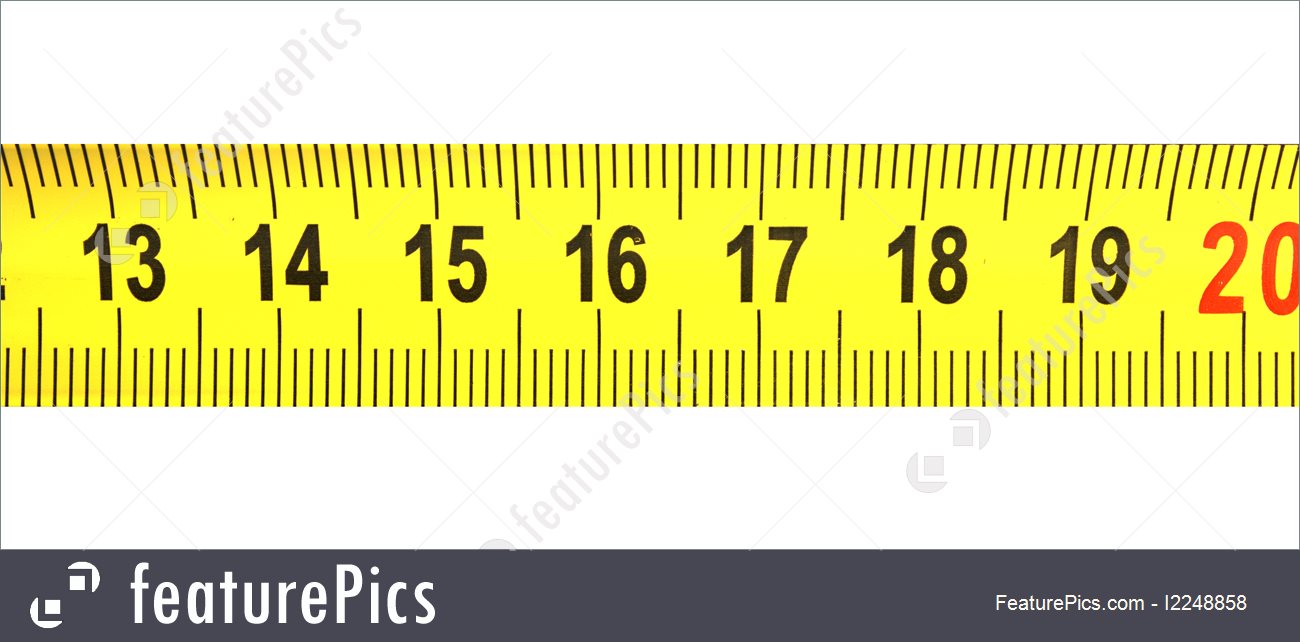 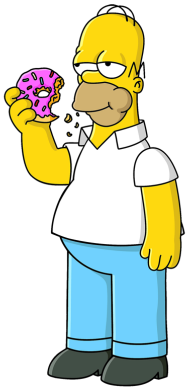 Simpson’s Paradox – Visualized
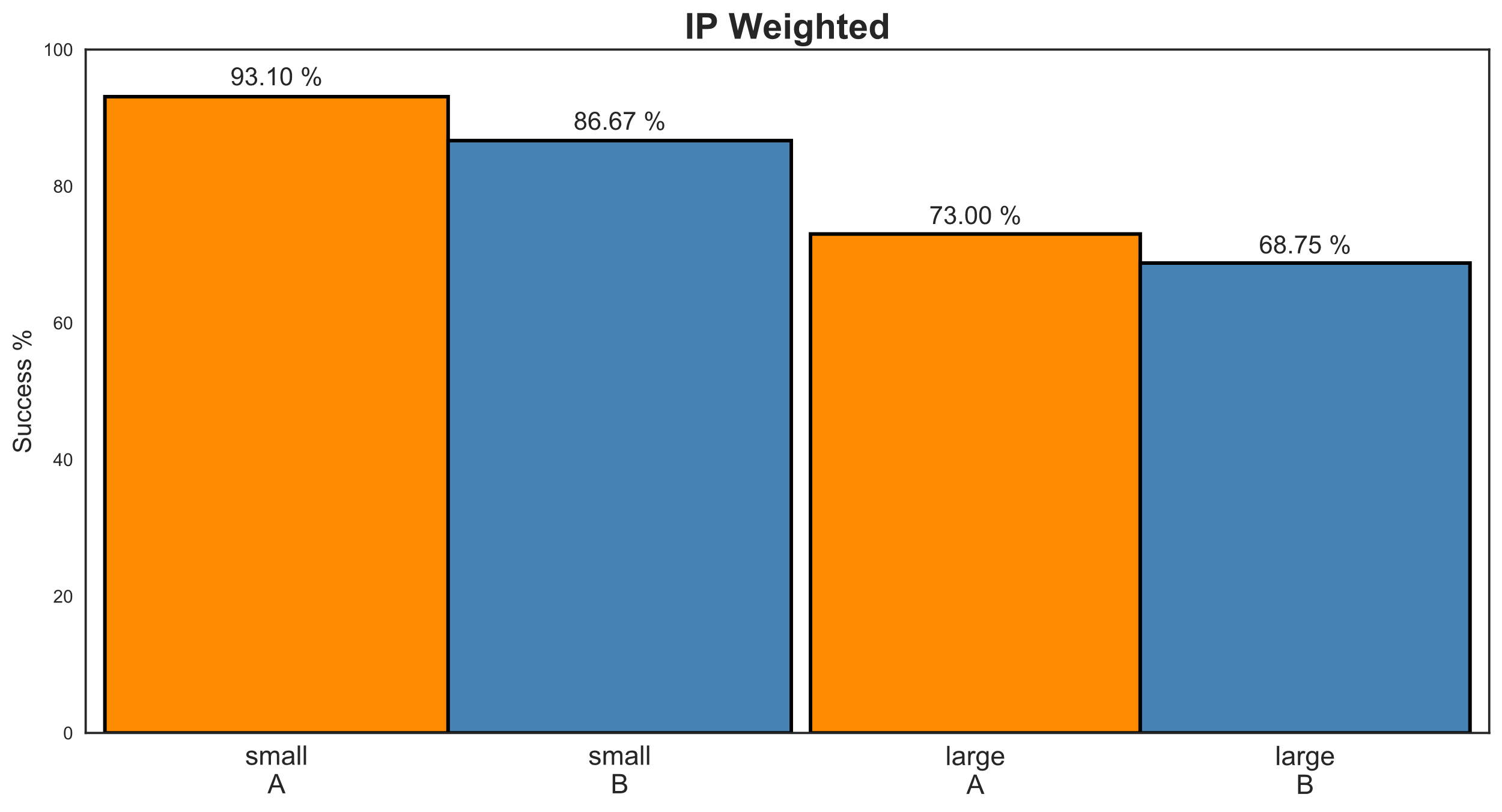 Place treatments   next to each other
Equal width
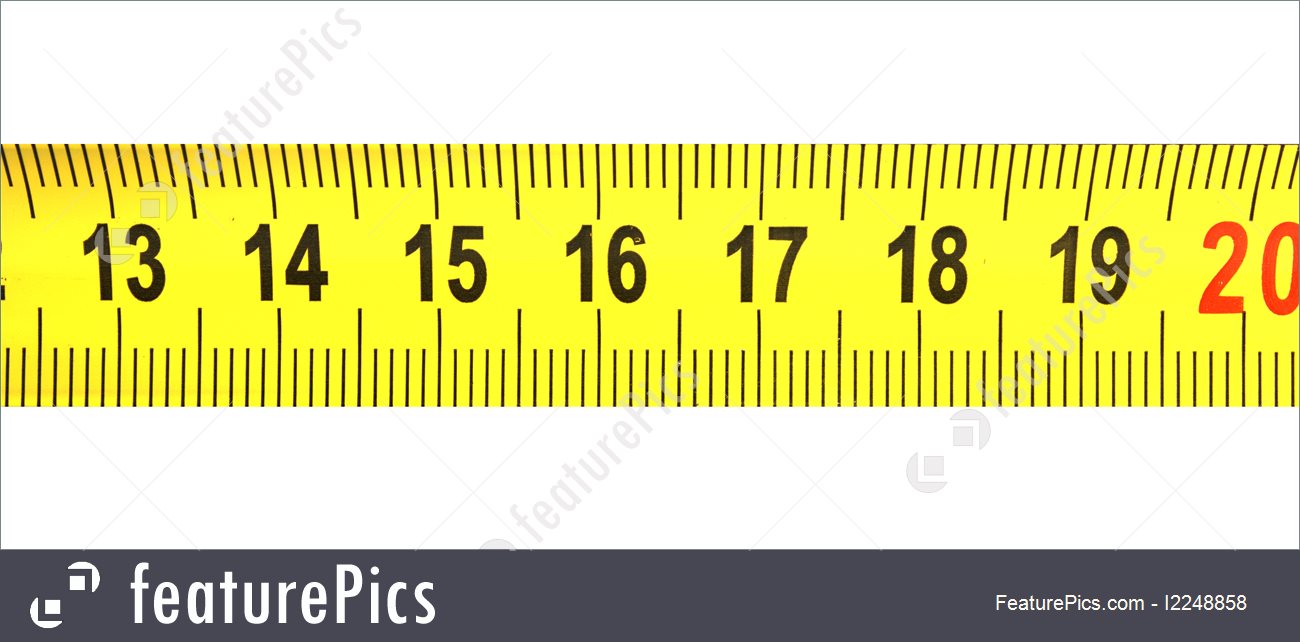 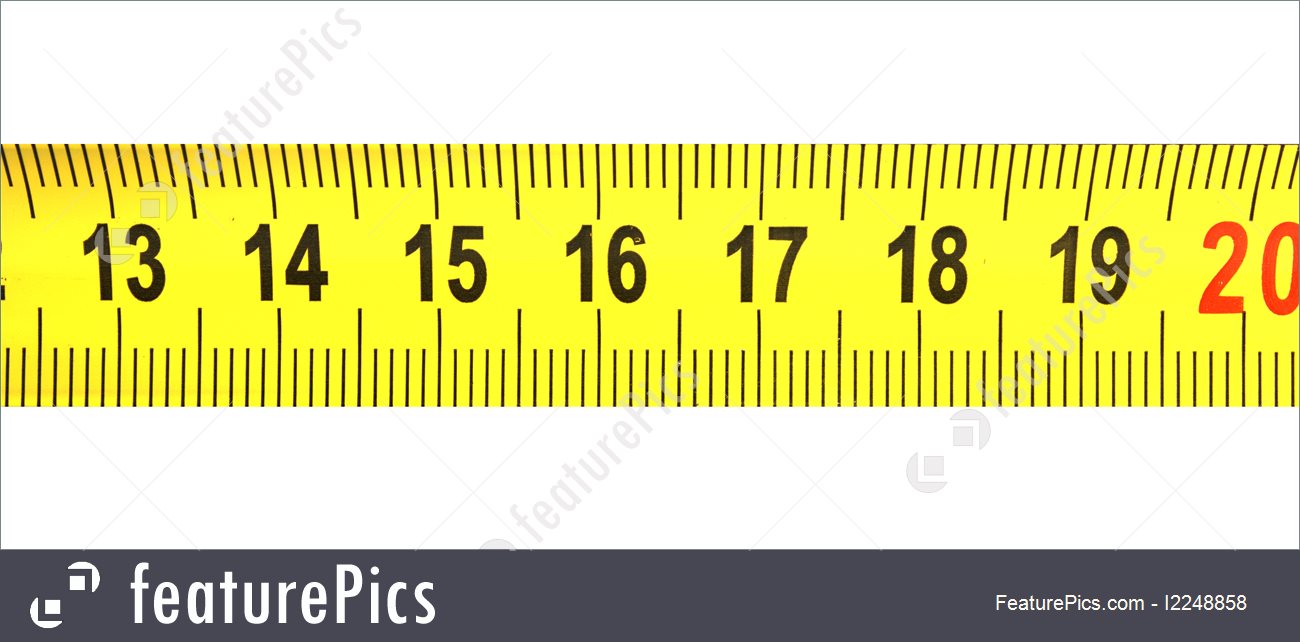 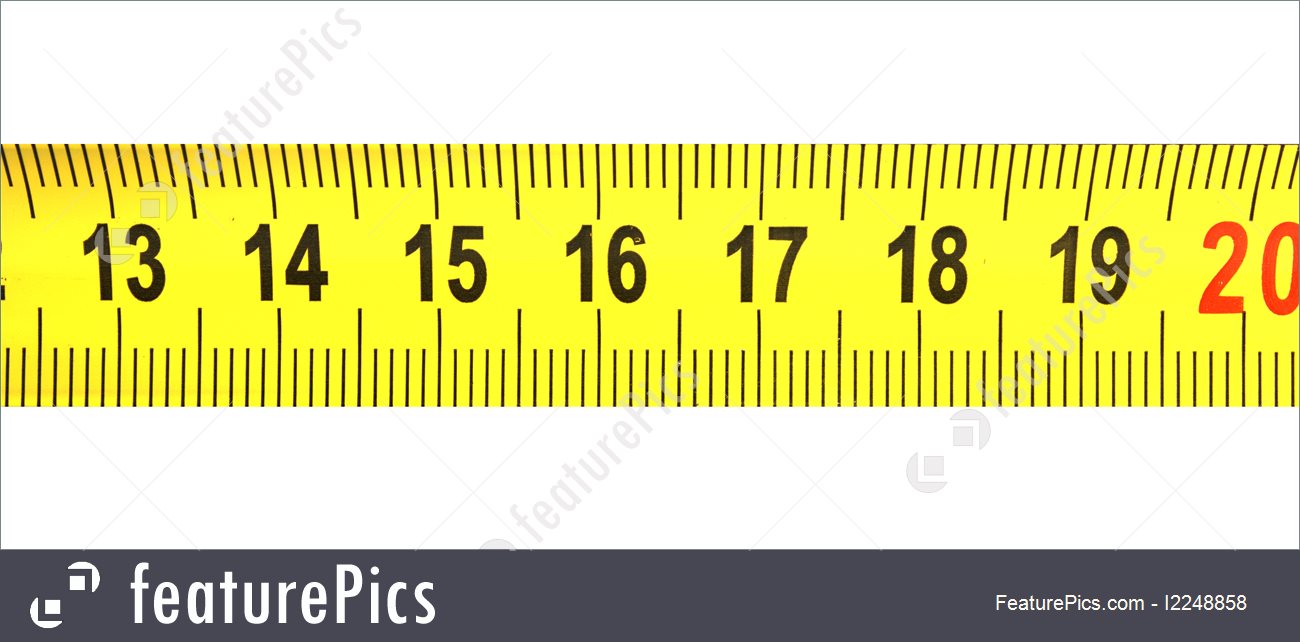 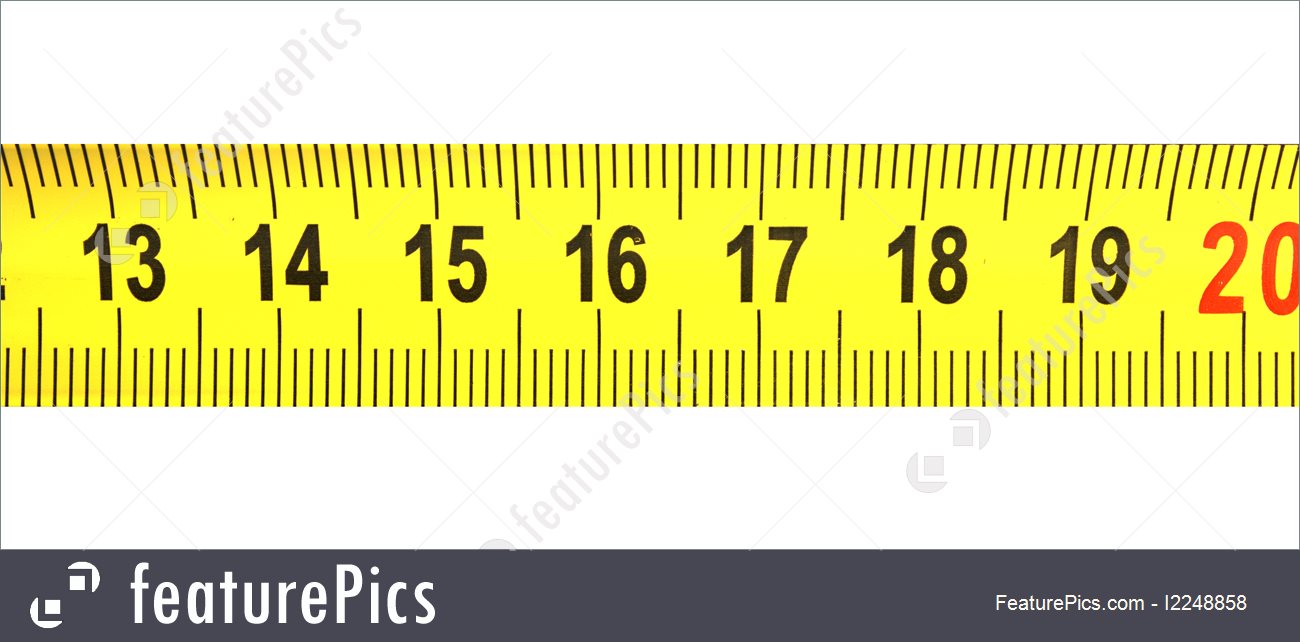 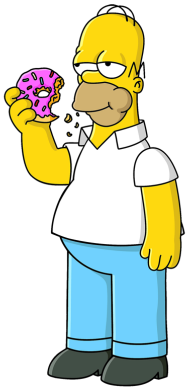 Simpson’s Paradox – Visualized
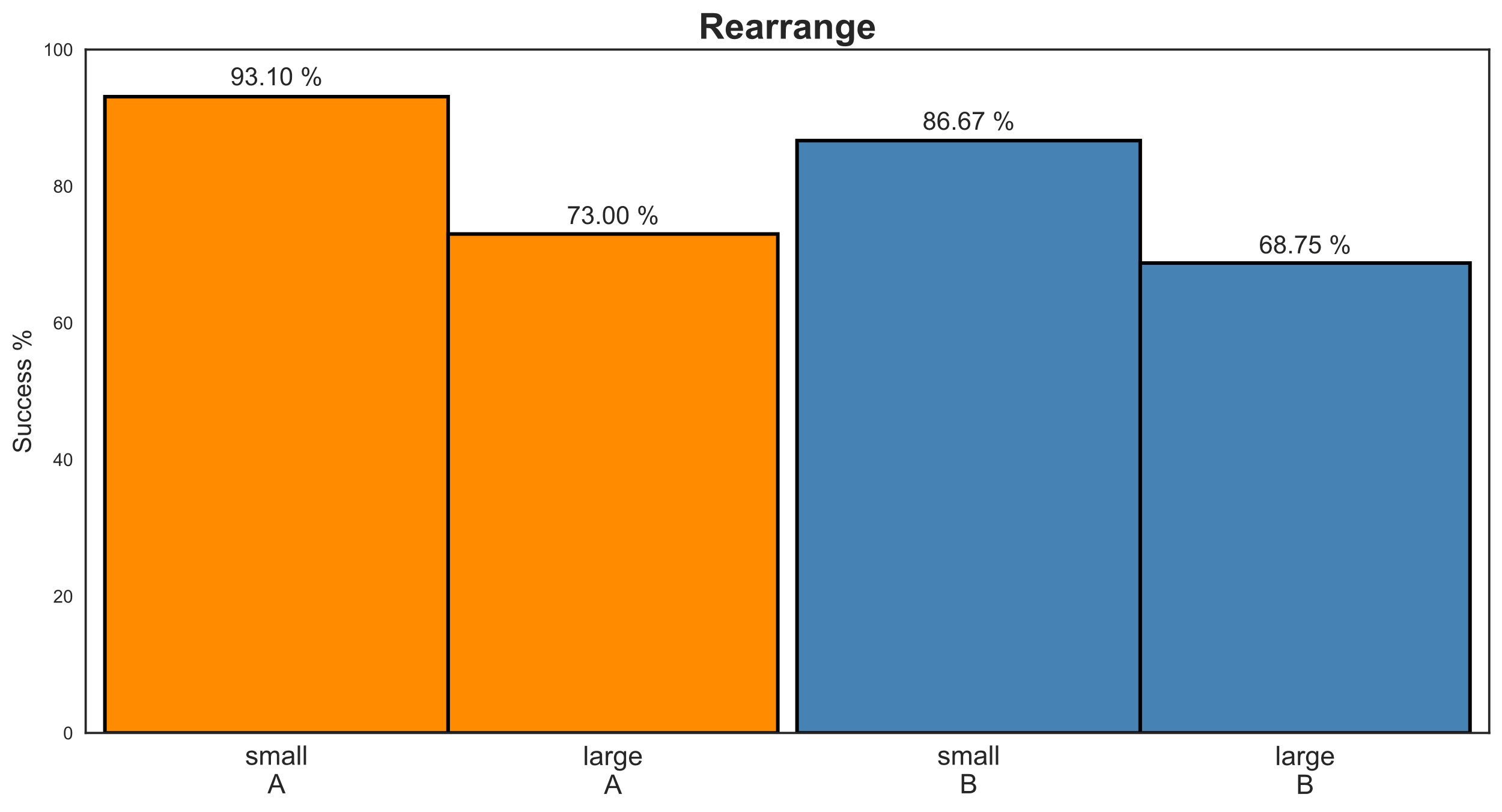 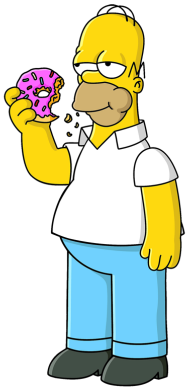 Simpson’s Paradox – Visualized
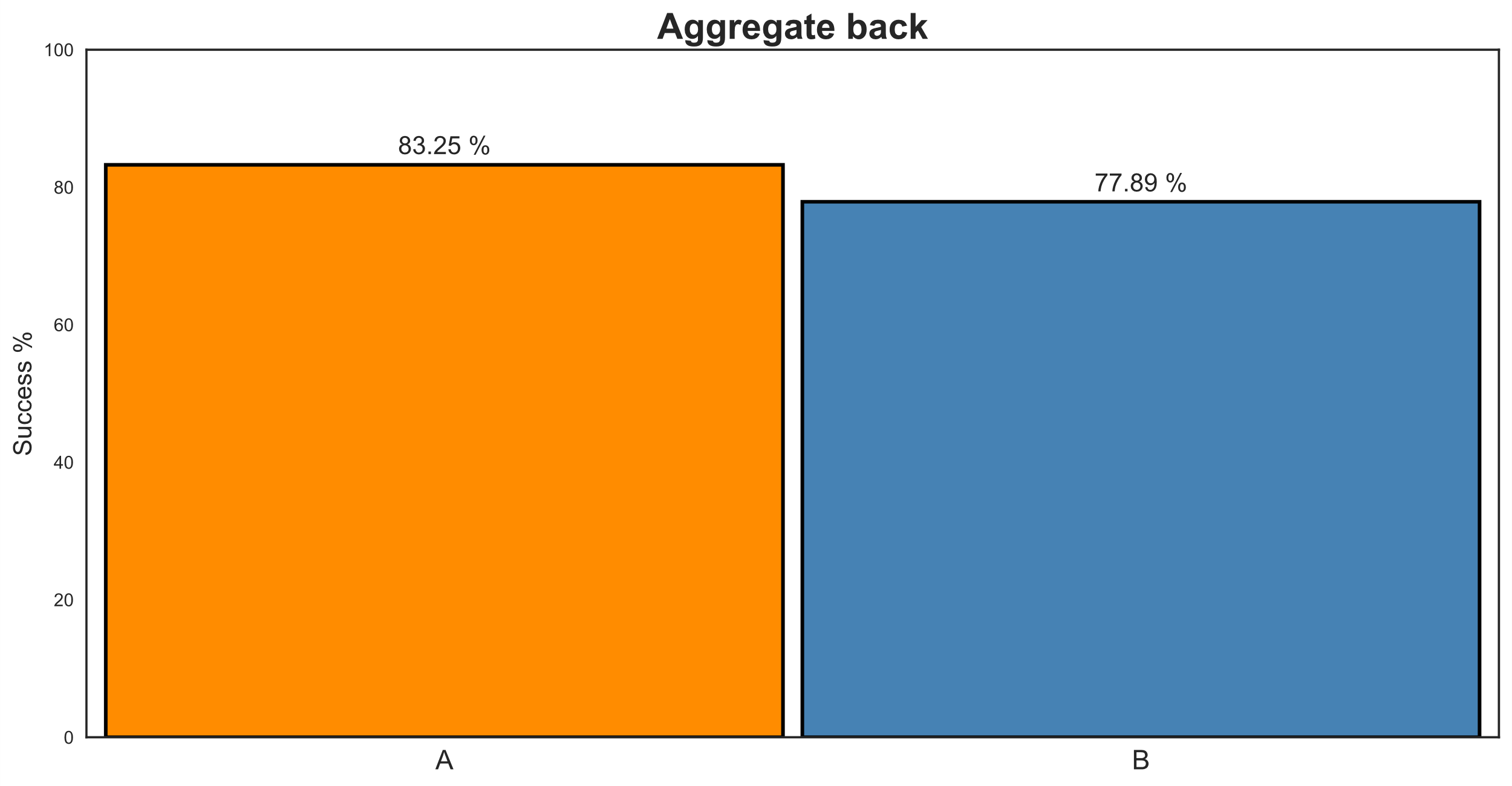 [Speaker Notes: And treatment A is indeed better in this pseudo population.]
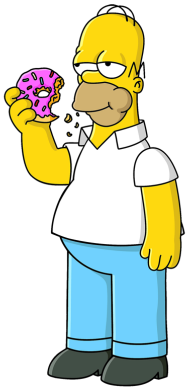 Simpson’s Paradox
IPW helped us to balance a biased sample.
 
What if we didn’t measure stone size?
causal sufficiency is impossible to prove.
Positivity-dimensionality tradeoff: 
measure more variables can raise the probability that we measure a confounder, but reduce positivity (samples will diverge)  [D’Amour 18’].
Watch-out: Measuring too many variables can sometimes increase variance or bias the estimation.
[Speaker Notes: Causal sufficiency – knowing you measured all needed variables.]
Take-Home Messages
Data are dumb – associations are bidirectional as opposed to cause & effect.
That instrument measuring blood pressure is called sphygmomanometer.
Counterfactuals (=potential outcomes) – embrace the would haves.
RCTs are great but not always feasible.
So we try to emulate them from data.
Inferring causal effect from data is more of a thought process than a set of tools(i.e. it requires us to be willing to make assumptions).
… But you should also have the tools    (Matching, IPW, many-many more…)
Inferring causal effect from data is possible
…But be careful and always stay critical.
[Speaker Notes: 10. Model calibration?
11. Visualize whenever possible.
12. Slides are cheap make a tone out of them.]